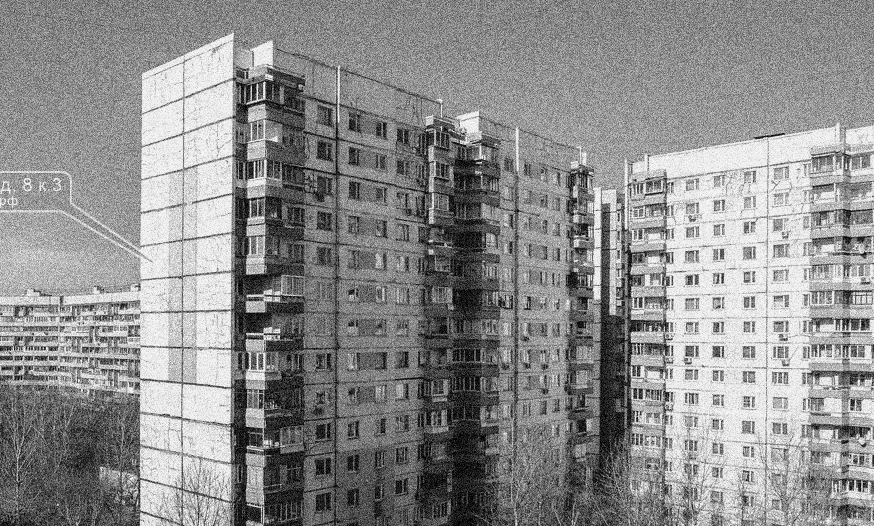 РЕЗУЛЬТАТЫ РАБОТЫ ПРАВЛЕНИЯ ЗА 5 МЕСЯЦЕВ
НОЯБРЬ 2020 – МАРТ 2021
ЖСК «ВИЛЬНЮС»АПРЕЛЬ 2021
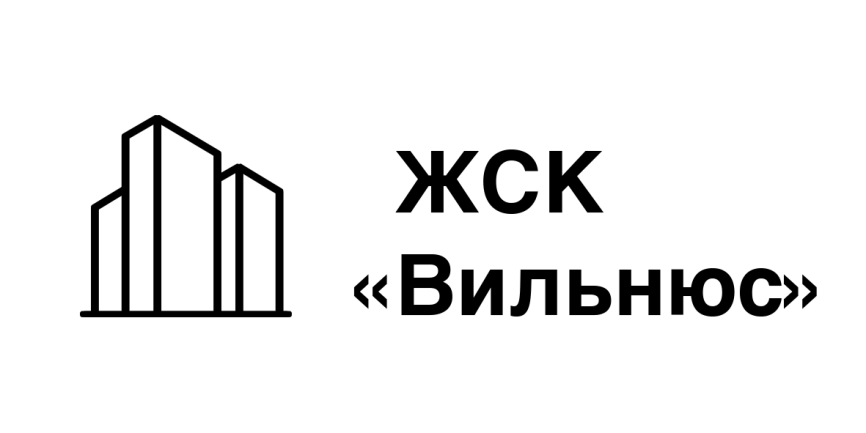 ПОРЯДОК В ЖИЗНИ НАЧИНАЕТСЯ С ПОРЯДКА В ДОМЕ
[Speaker Notes: Hello Dear collegues, my name is GB, I‘m a new GBM on persil and today I‘ll guide you through the HDD and Persil slides.]
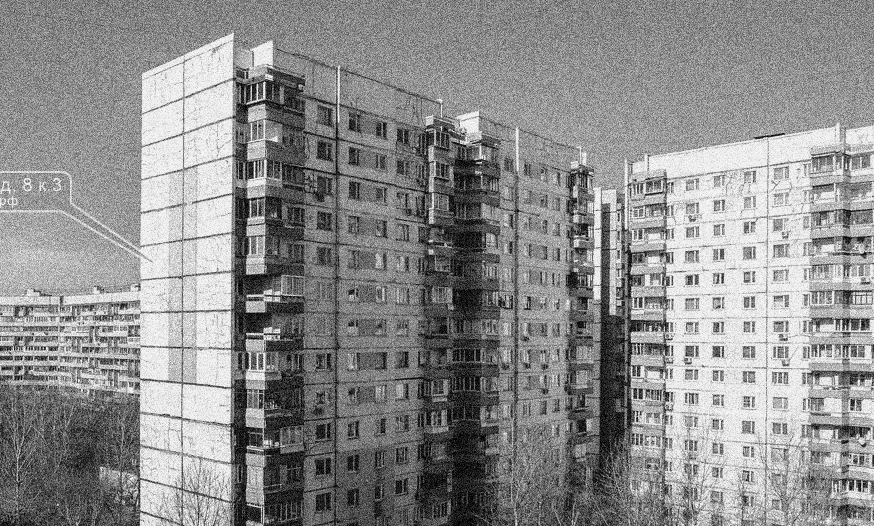 СОДЕРЖАНИЕ
01
02
ОТЧЕТ О ПРОДЕЛАННОЙ РАБОТЕ
БЮДЖЕТ И ПЛАНЫ НА 2021-2023гг.
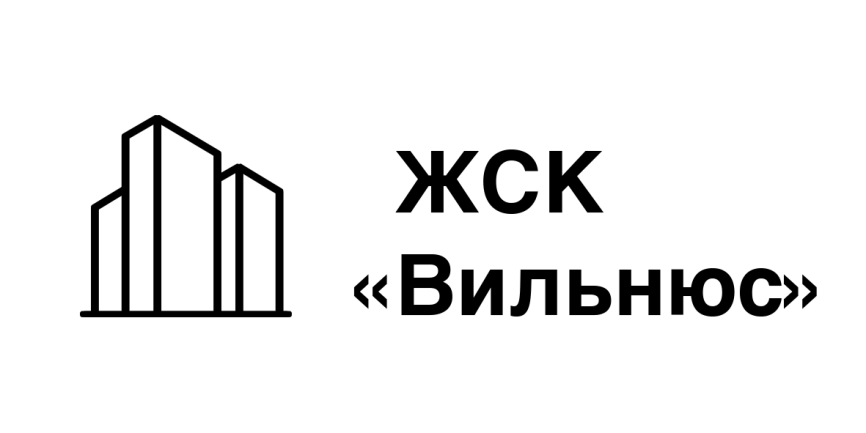 ПОРЯДОК В ЖИЗНИ НАЧИНАЕТСЯ С ПОРЯДКА В ДОМЕ
[Speaker Notes: As you could see on this slide HDD  General part consists of 4 biggest points – total market overview, than – focus on Caps segments and our results and plans in it. After that I’ll give you an update on the powder compaction project status]
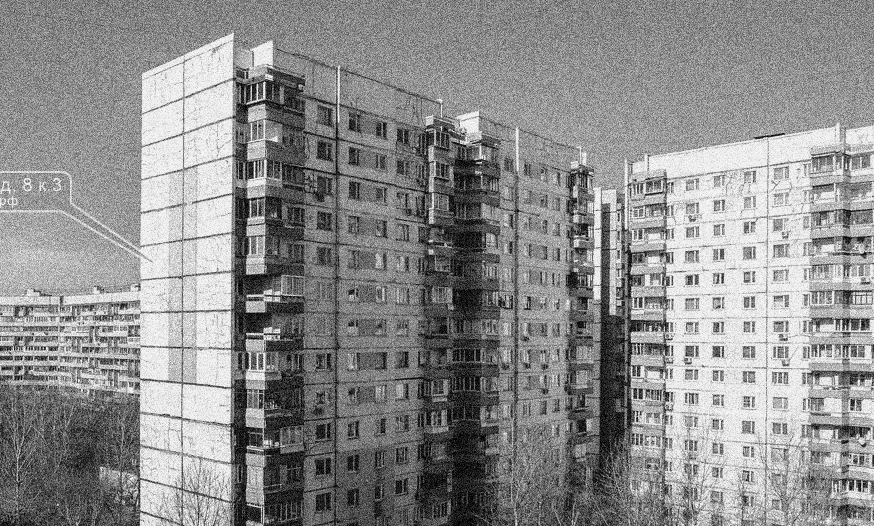 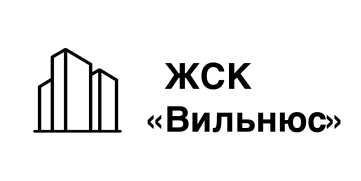 ОТЧЕТ О ПРОДЕЛАННОЙ РАБОТЕ
Всего за 5 месяцев с момента вхождения в правление ЖСК «Вильнюс» нам удалось:

Оптимизировать статьи расходов в финансовом плане ЖСК
На 160 тыс руб сократить административные расходы (-8% по сравнению с 2020), 
Фонд заработной платы остался на уровне 2019г. 
На 600 тыс руб увеличить бюджет содержания МКД (+9 % по сравнению с 2020) – больше денег тратится на обустройство и ремонт наших домов

Заменить недобросовестных подрядчиков
27 ноября 2021 заключен договор с ООО «Мастер Московия» по обслуживанию наших домов на более выгодных условиях (экономия составила 394 675 руб за год). ООО «Мастер Московия» провели обследование трех корпусов и, по результатам обследования, составили дефектные ведомости
Заключен договор с подрядчиком АО «УКС инженерных коммуникаций, сооружений и дорог» на ремонт фасадов – 26 лет на рынке, аккредитовано фондом капитального ремонта ФКР, среди объектов: Котельническая набережная, д.1 (высотка); Новодевичий монастырь (восточное пряслу) 

Инициировать судебные разбирательства с предыдущими подрядчиками фасадных работ
В настоящий момент иски рассматриваются в Арбитражном Суде г. Москвы
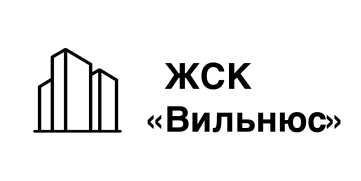 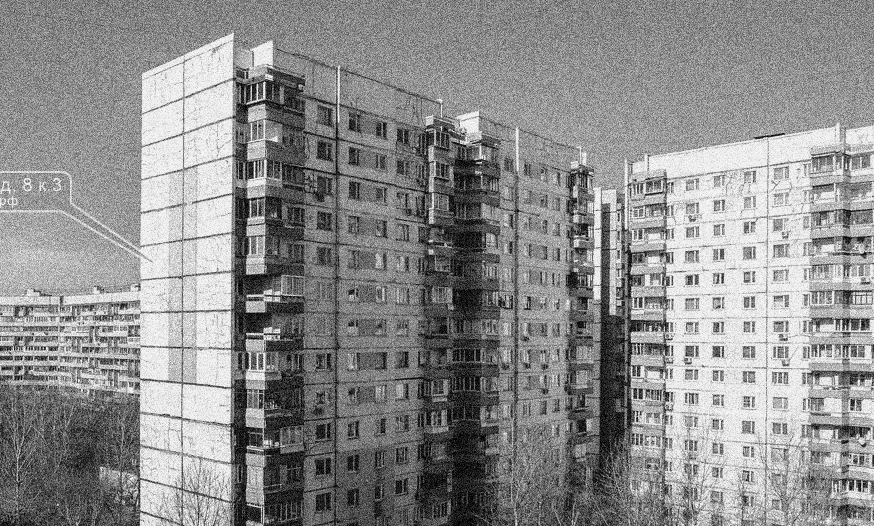 ОТЧЕТ О ПРОДЕЛАННОЙ РАБОТЕПримеры проделанных работ – Замена электрики
БЫЛО
СТАЛО
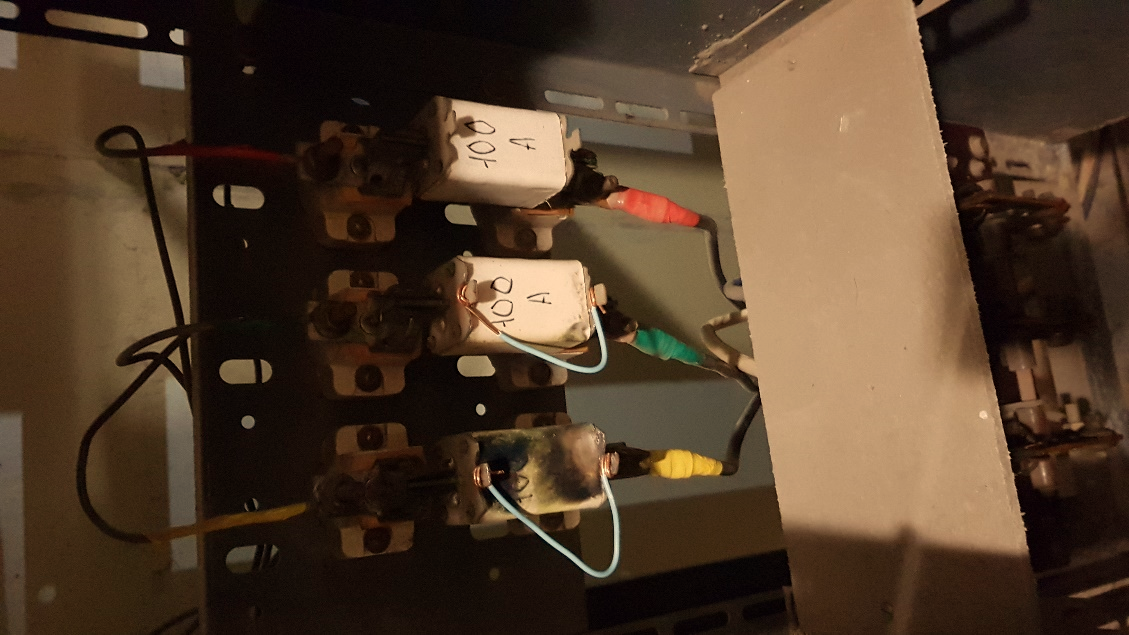 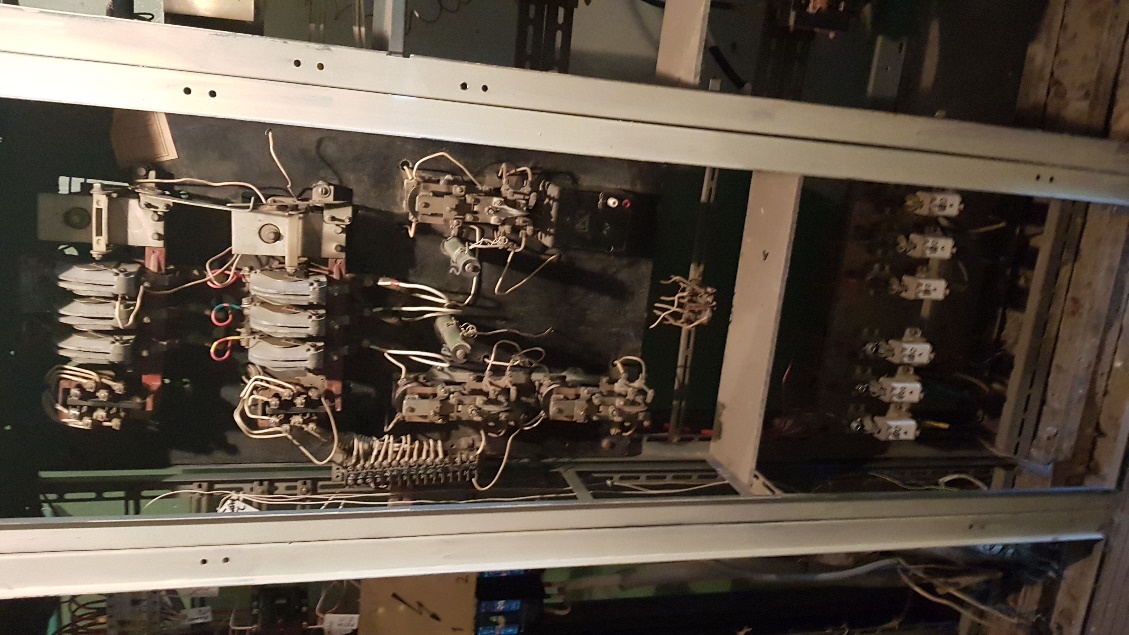 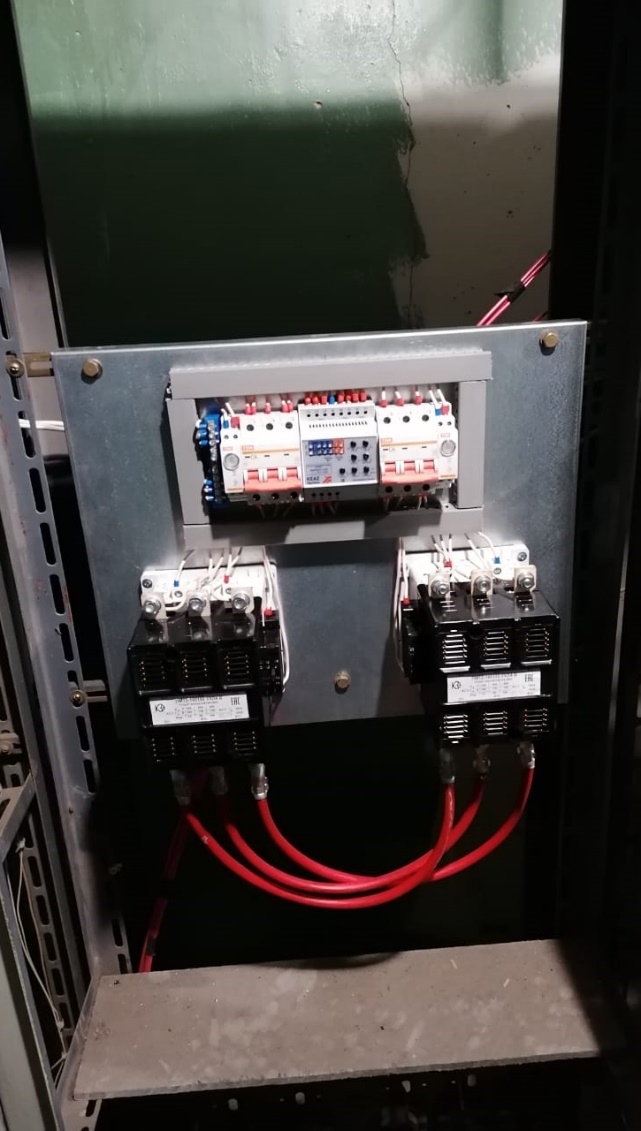 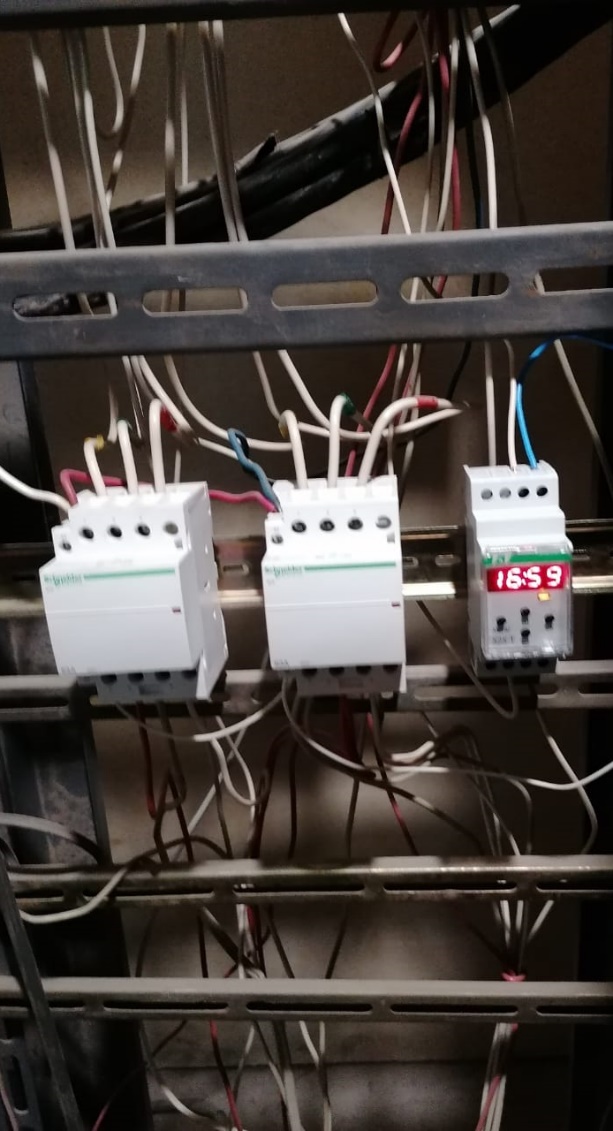 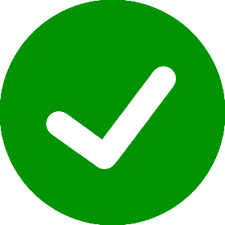 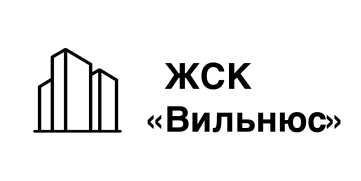 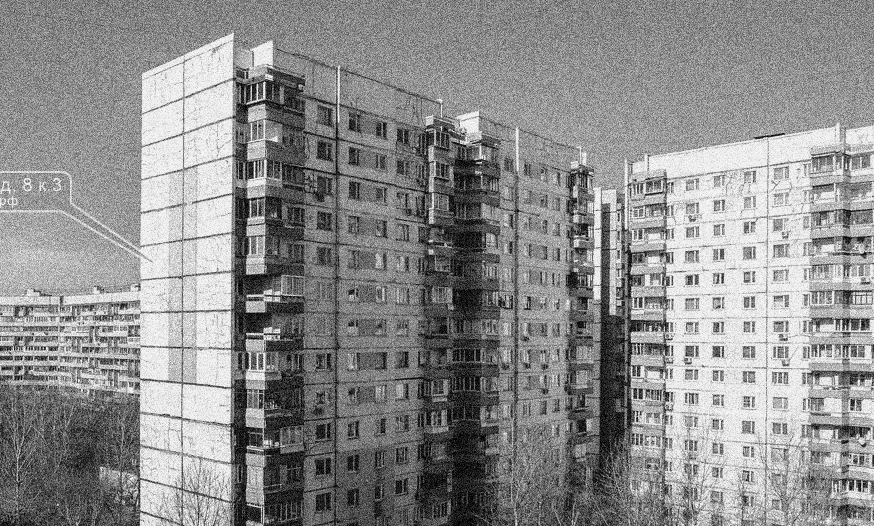 ОТЧЕТ О ПРОДЕЛАННОЙ РАБОТЕПримеры проделанных работ – Заменены двери в щитовые
БЫЛО
СТАЛО
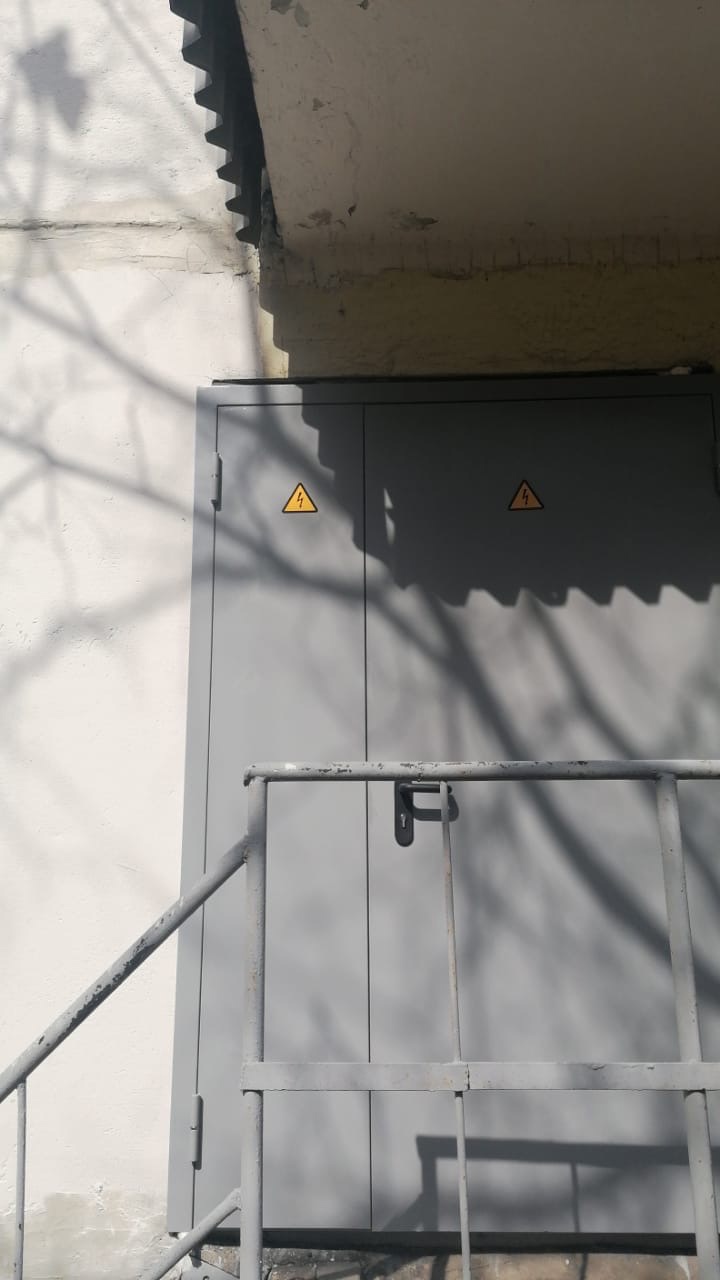 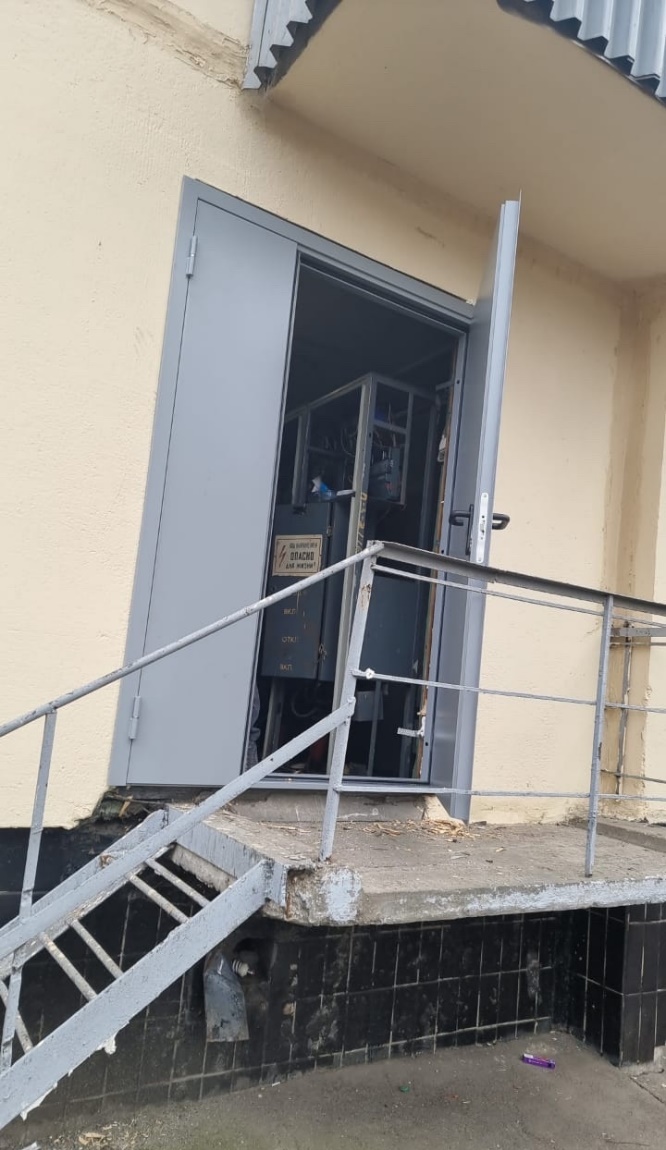 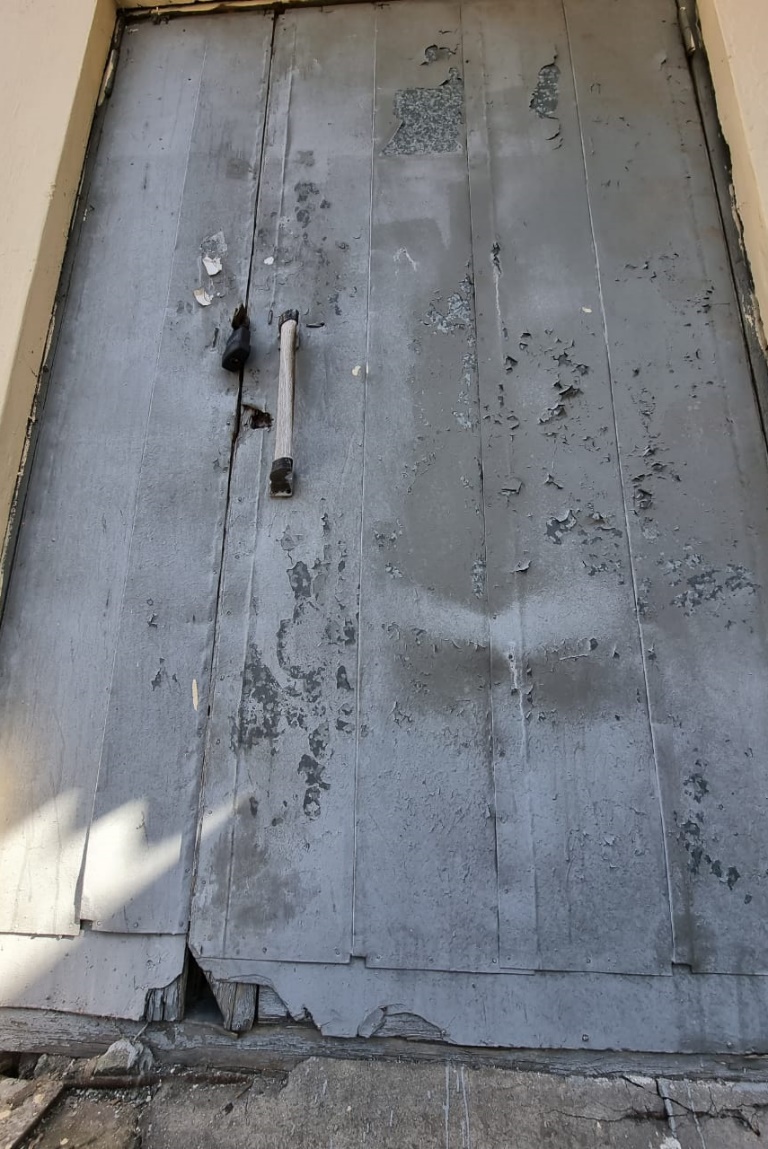 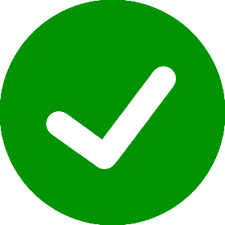 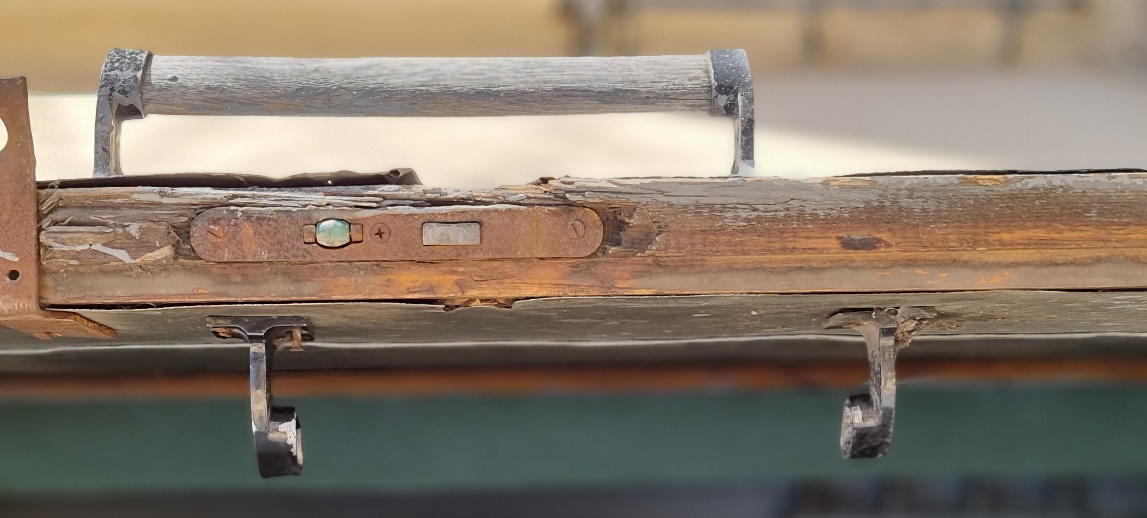 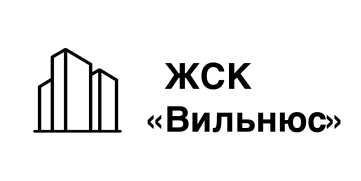 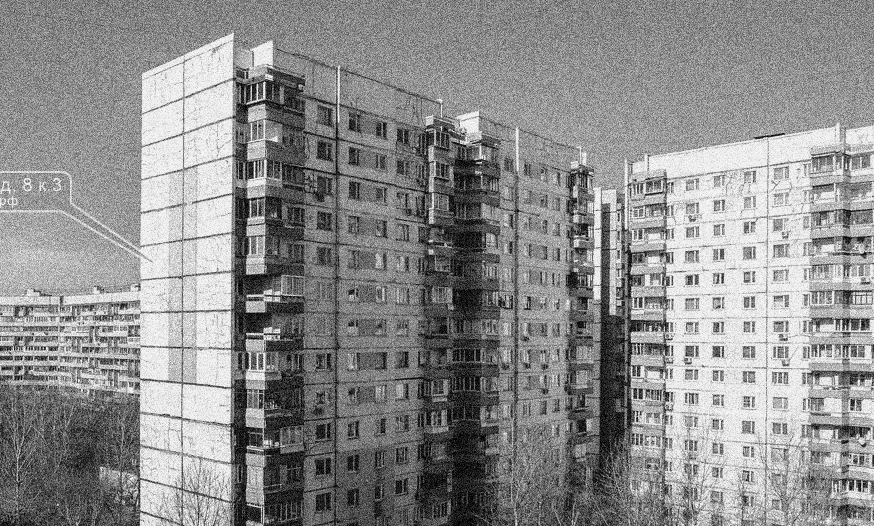 ОТЧЕТ О ПРОДЕЛАННОЙ РАБОТЕПримеры проделанных работ – Ремонт в правлении
БЫЛО
СТАЛО
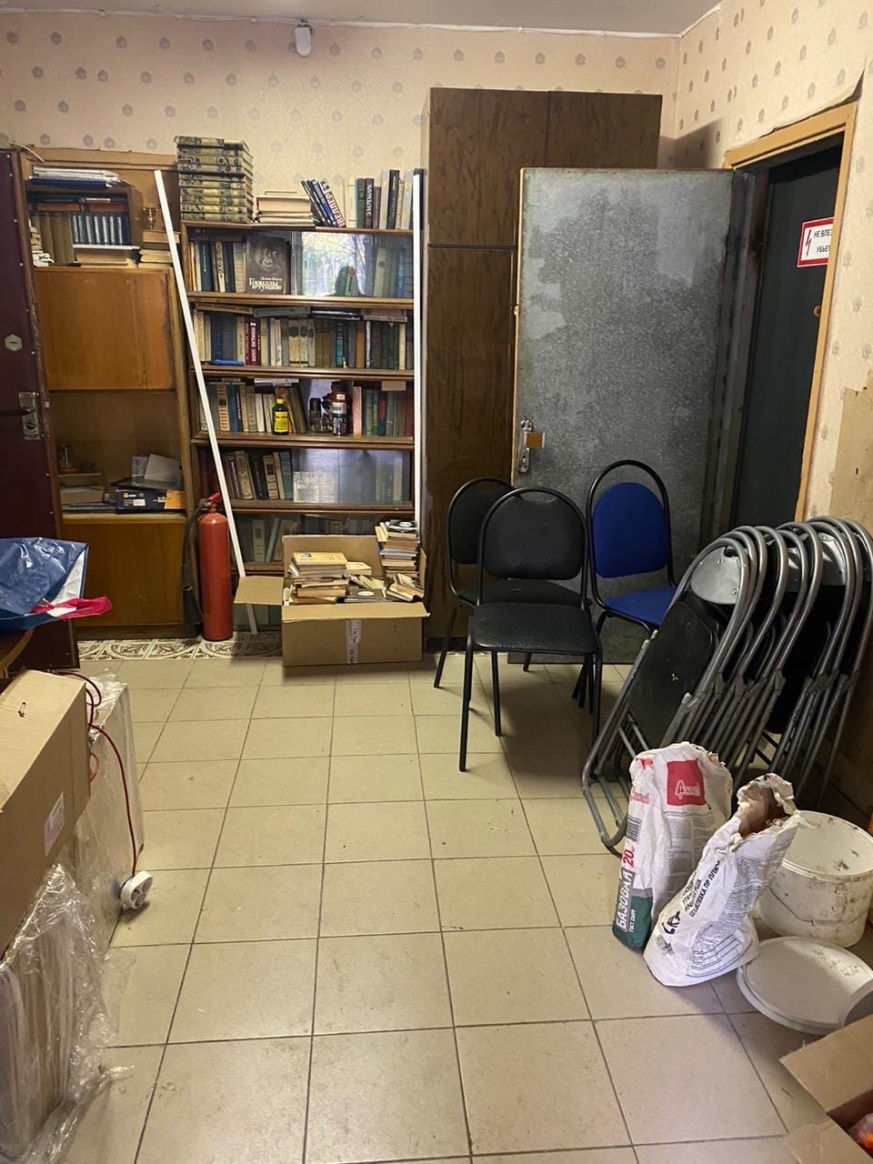 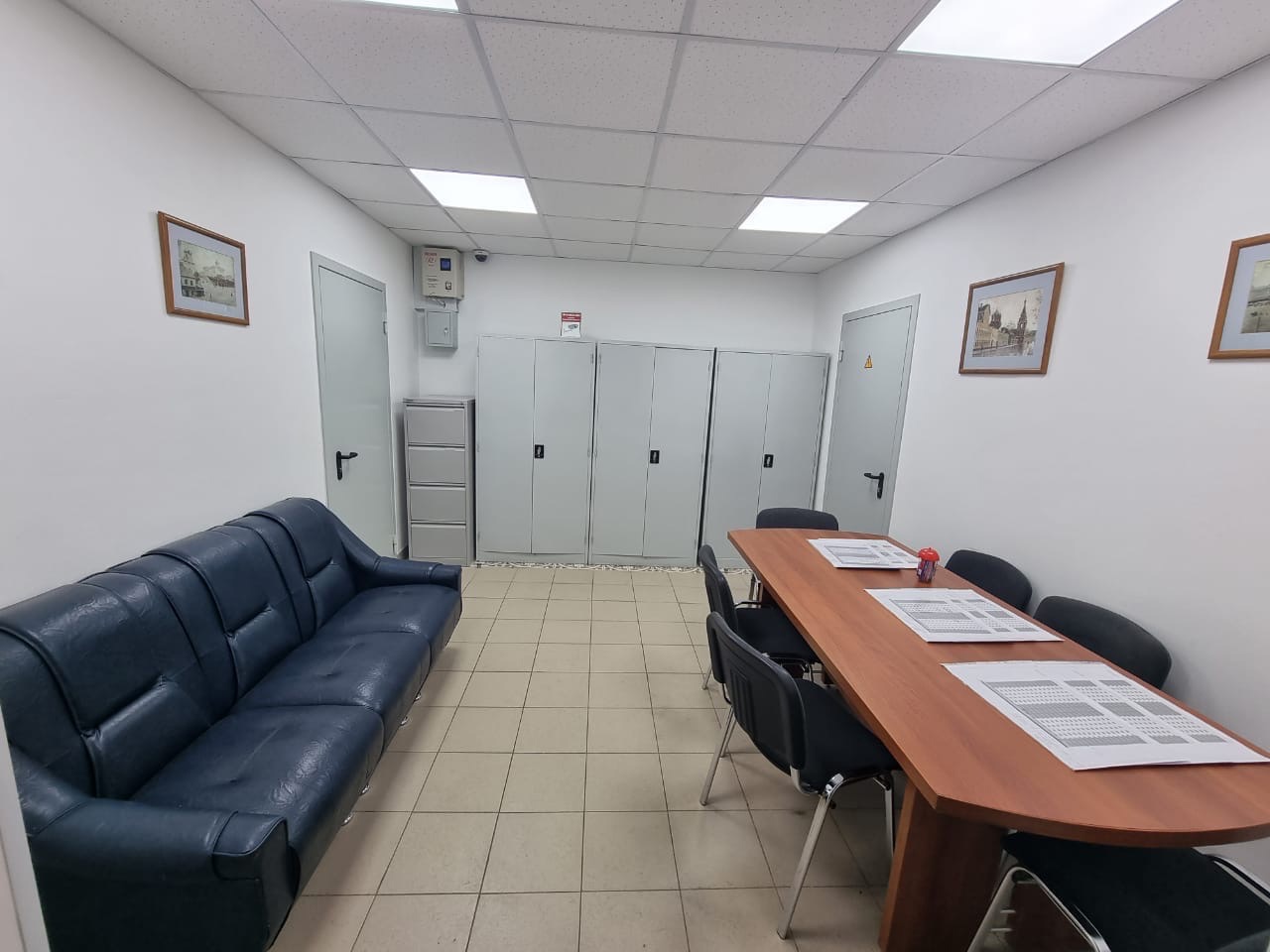 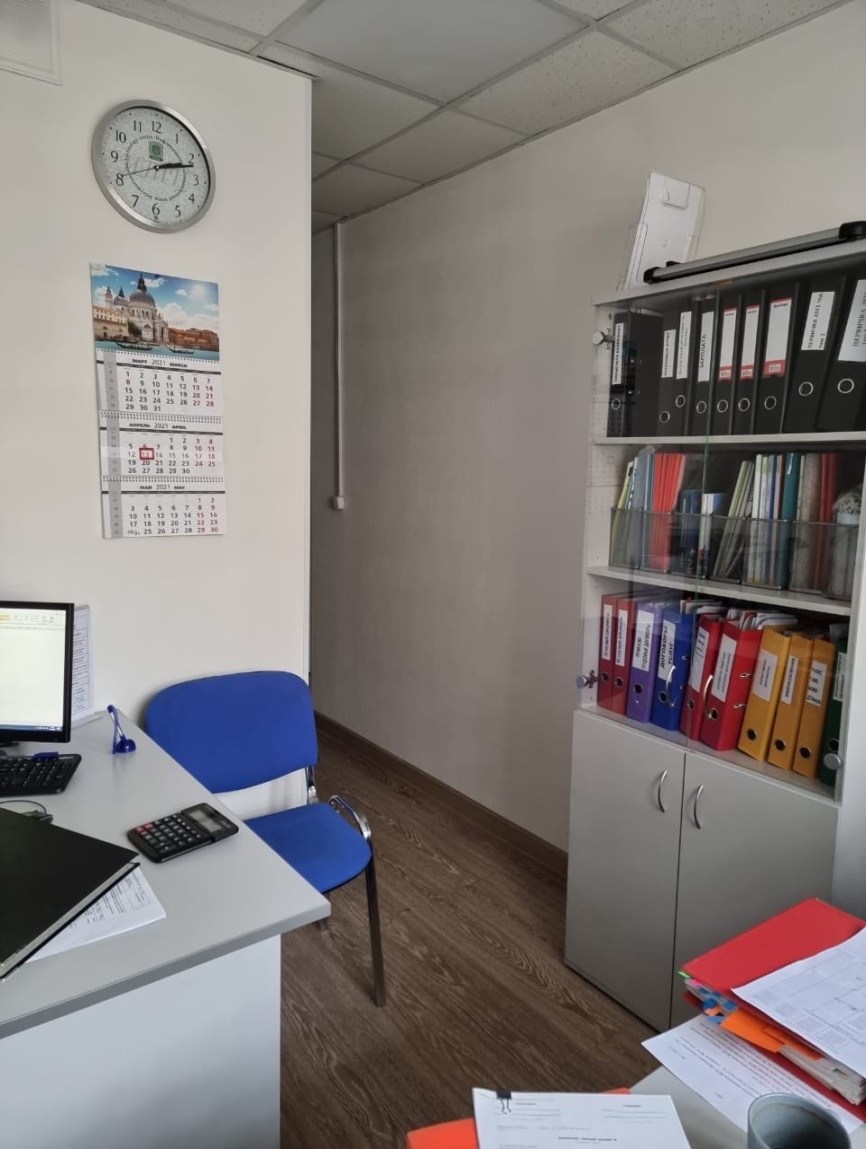 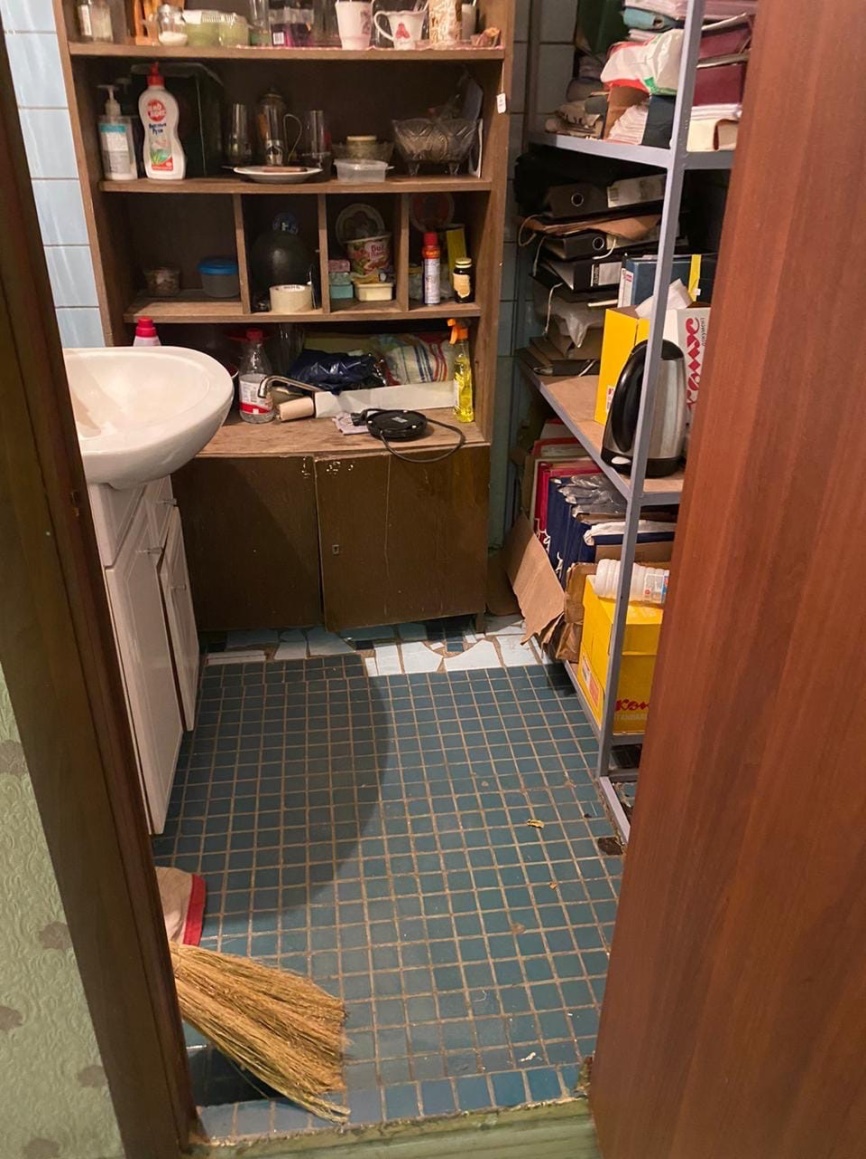 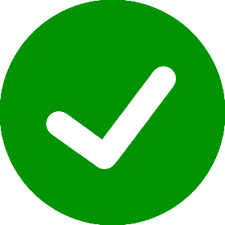 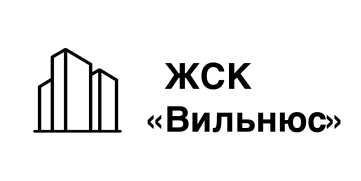 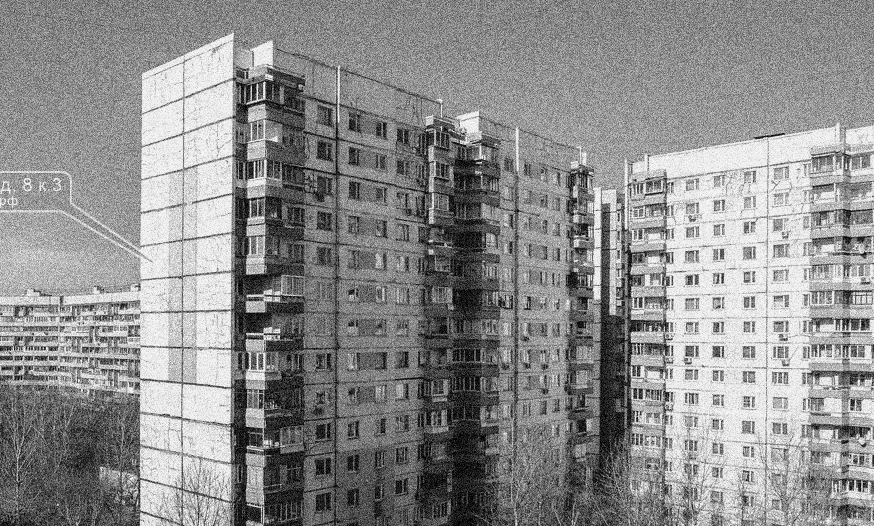 ОТЧЕТ О ПРОДЕЛАННОЙ РАБОТЕПримеры проделанных работ – Входные группы
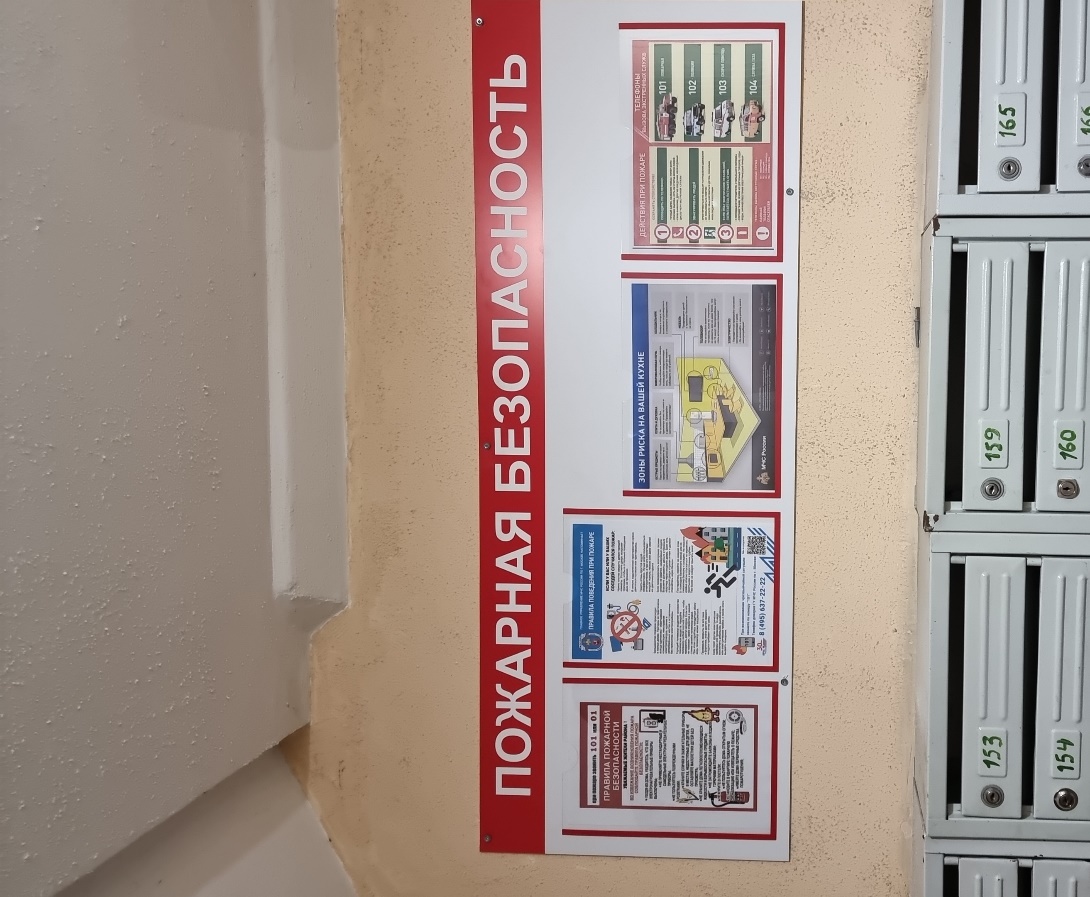 ЗАМЕНЕНЫ ИНФОРМАЦИОННЫЕ СТЕНДЫ
ЗАКУПЛЕНЫ И РАЗМЕЩЕНЫ КОВРИКИ
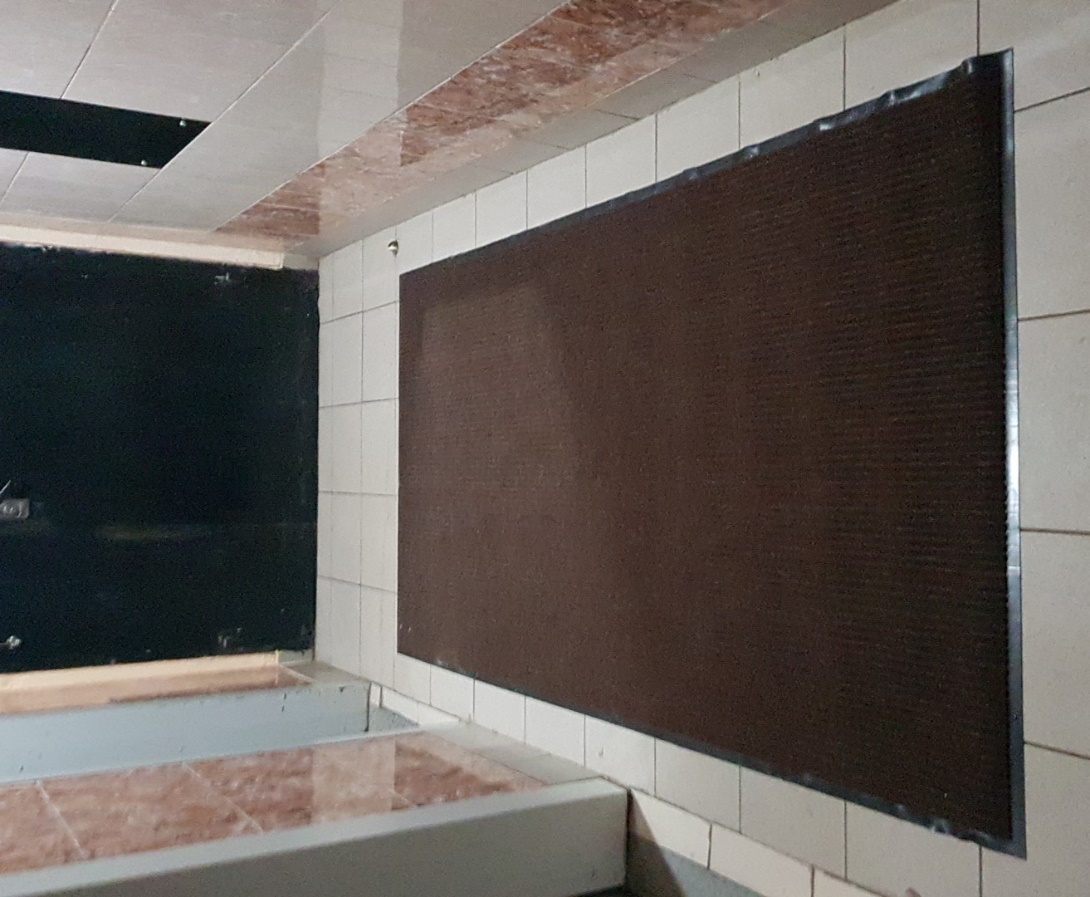 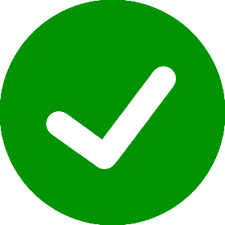 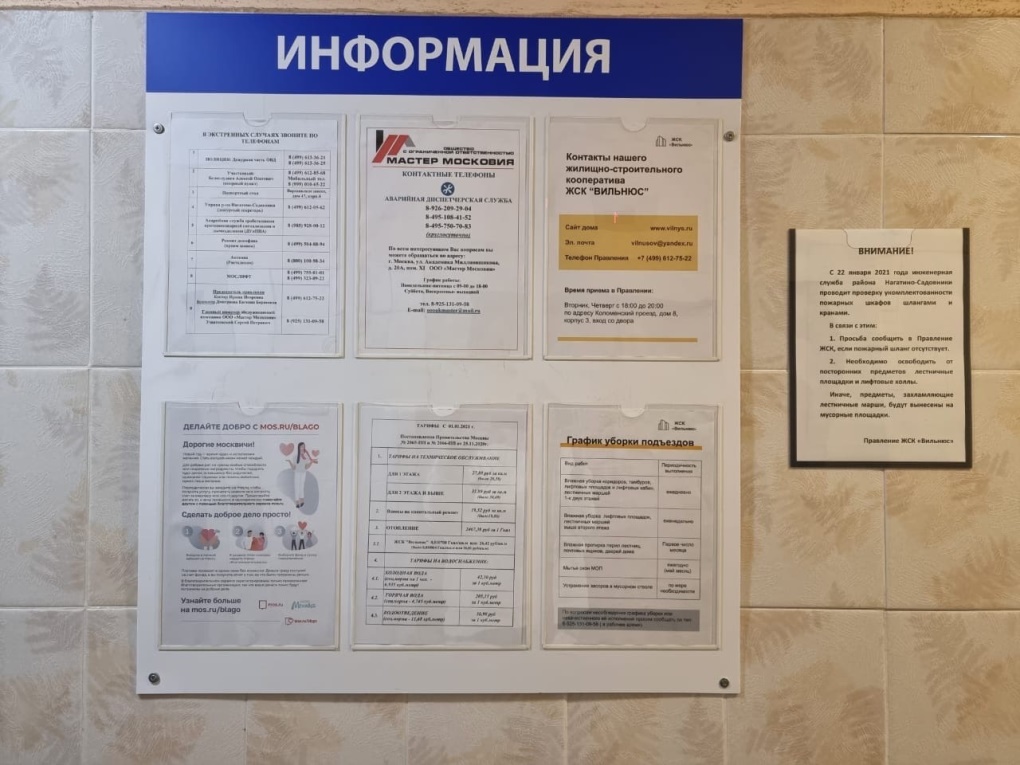 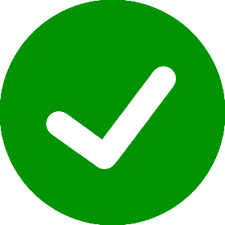 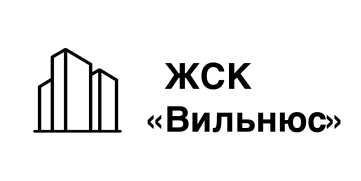 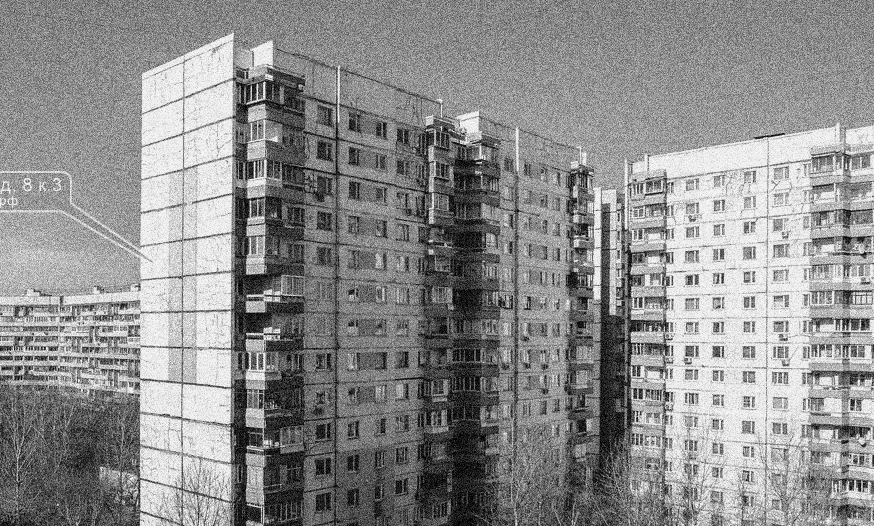 ОТЧЕТ О ПРОДЕЛАННОЙ РАБОТЕПримеры проделанных работ – Сайт
СОЗДАН САЙТ ЖСК «ВИЛЬНЮС»
ПРЕДОСТАВЛЕНА ВОЗМОЖНОСТЬ УДАЛЕННОЙ ПОДАЧИ ДАННЫХ СЧЕТЧИКОВ ГВС И ХВС И ЗАЯВОК
http://vilnys.ru
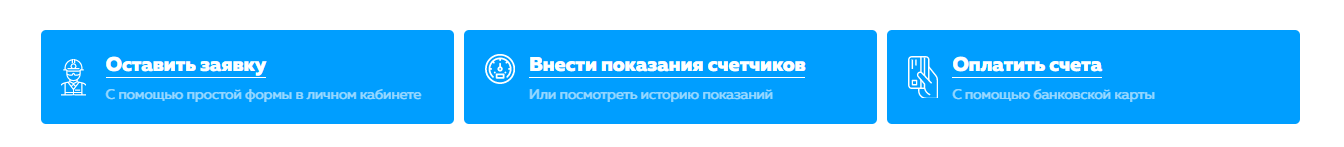 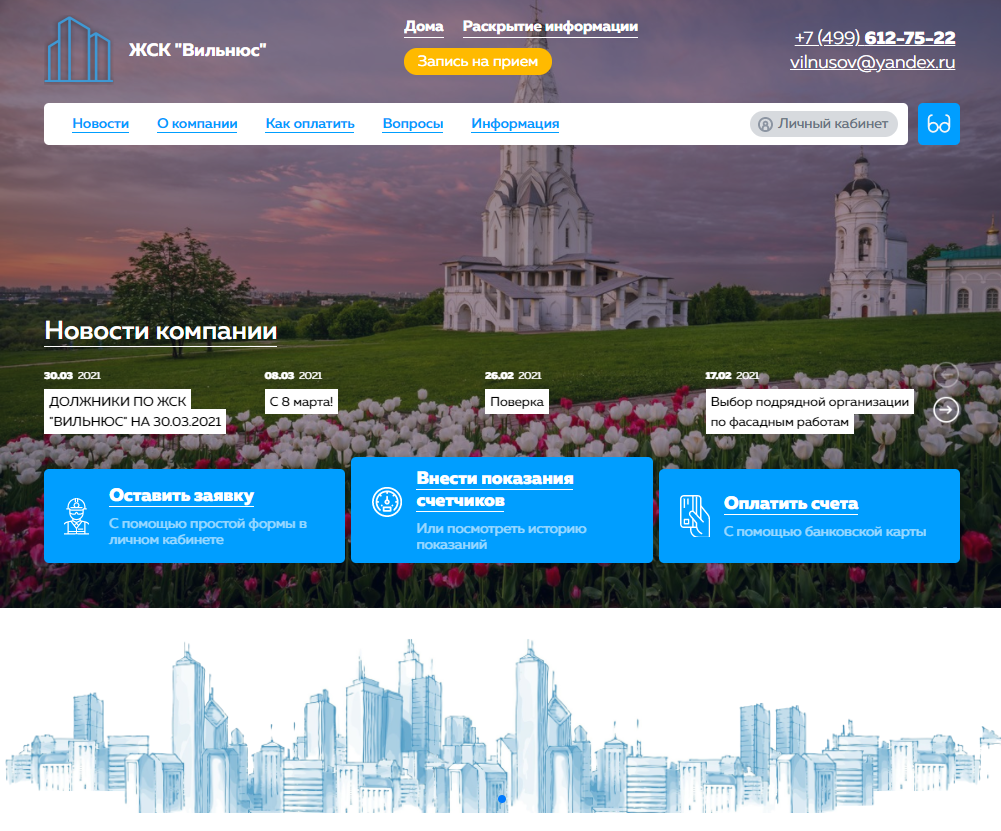 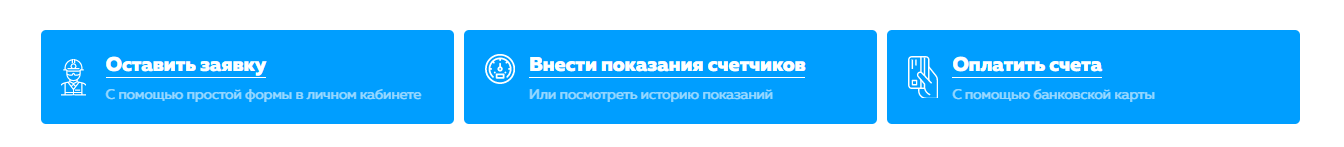 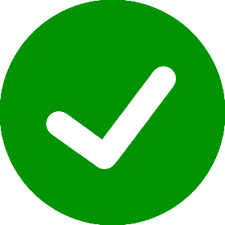 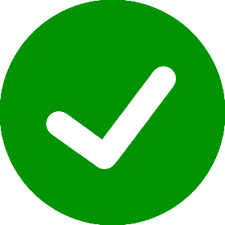 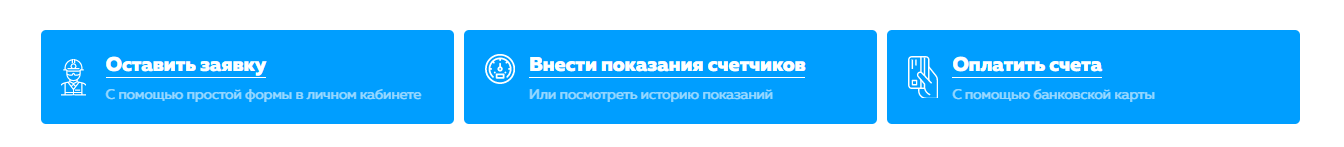 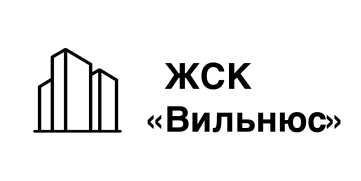 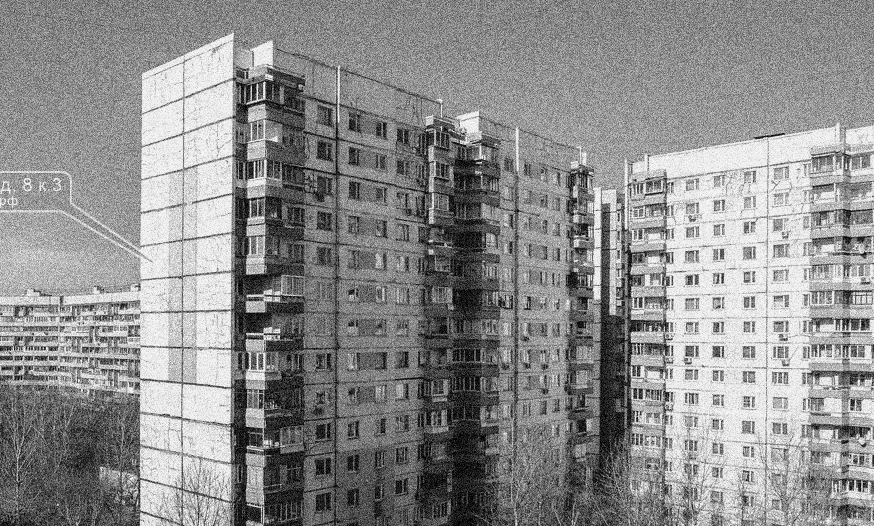 ОТЧЕТ О ПРОДЕЛАННОЙ РАБОТЕПримеры проделанных работ – Входные группы
НАЧАЛАСЬ УСТАНОВКА ОБЛЕГЧЕННЫХ ПАНДУСОВ
ЗАМЕНЕНА РАЗБИТАЯ НАПОЛЬНАЯ ПЛИТКА
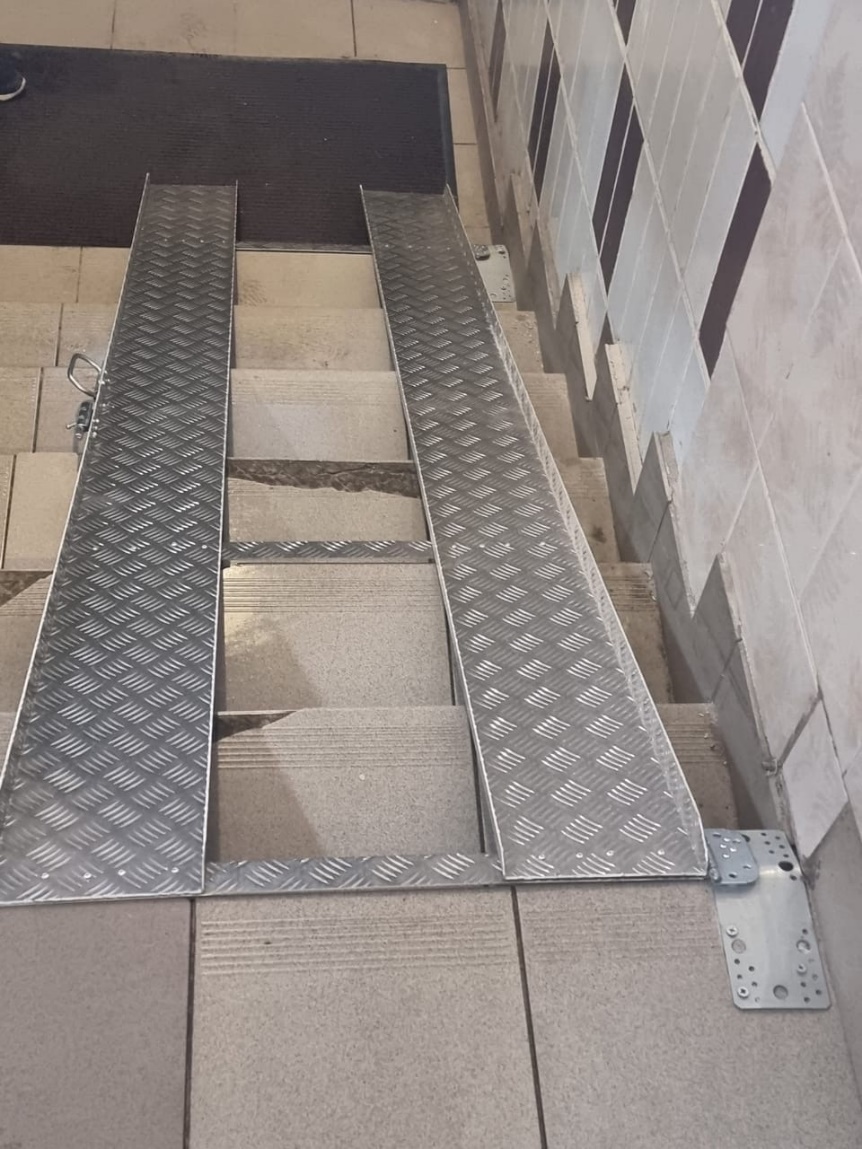 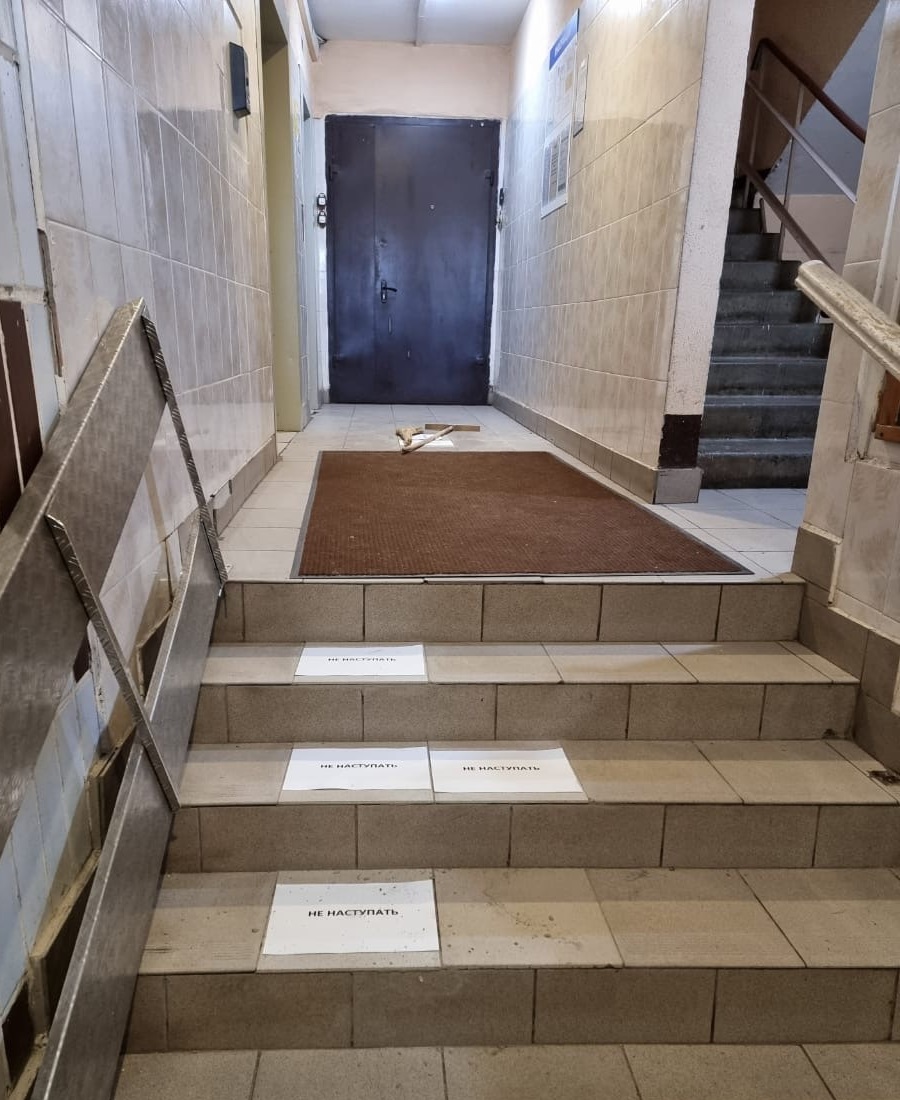 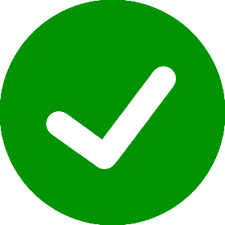 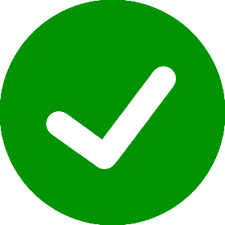 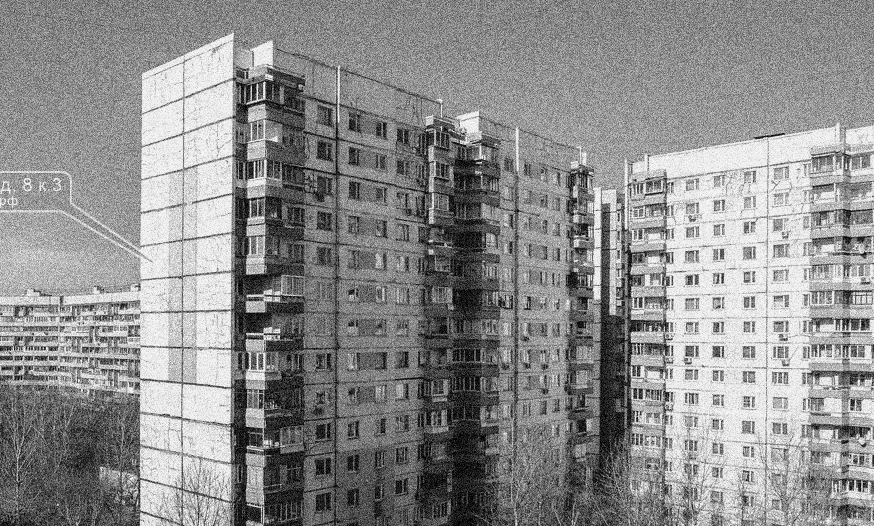 СОДЕРЖАНИЕ
01
02
ОТЧЕТ О ПРОДЕЛАННОЙ РАБОТЕ
БЮДЖЕТ И ПЛАНЫ НА 2021-2023гг.
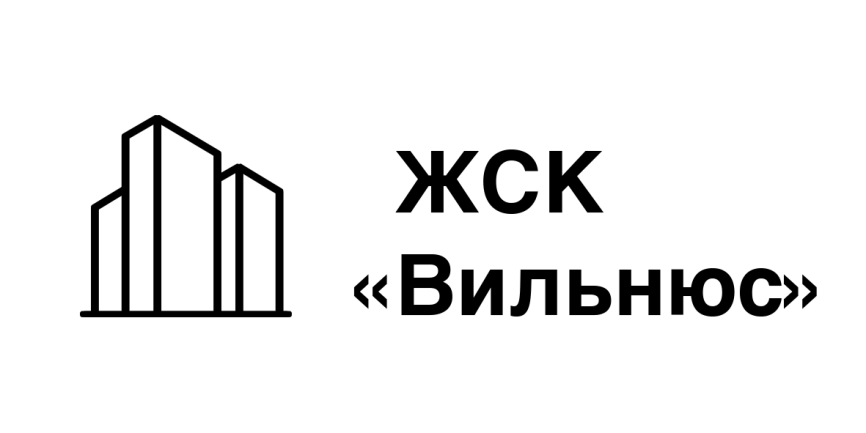 ПОРЯДОК В ЖИЗНИ НАЧИНАЕТСЯ С ПОРЯДКА В ДОМЕ
[Speaker Notes: As you could see on this slide HDD  General part consists of 4 biggest points – total market overview, than – focus on Caps segments and our results and plans in it. After that I’ll give you an update on the powder compaction project status]
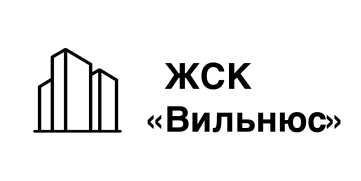 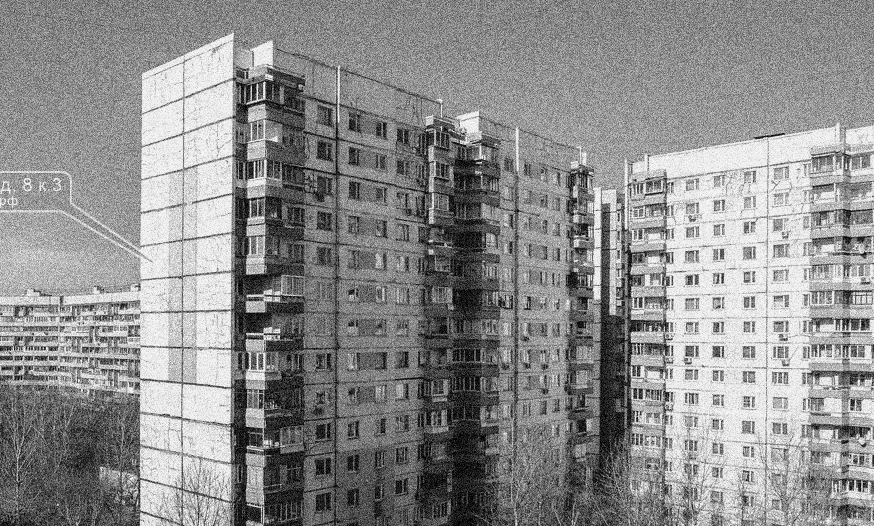 ПЛАНЫ НА 2021 ГОДЧто предстоит сделать – Ремонт фасадов и балконных плит
ИСПРАВЛЕНИЕ НЕДОЧЕТОВ И ОКОНЧАНИЕ РЕМОНТА ФАСАДОВ, СУД С ПРЕДЫДУЩИМ ПОДРЯДЧИКОМ
РЕМОНТ РАЗРУШАЮЩИХСЯ БАЛКОННЫХ ПЛИТ И УСТАНОВКА ПАРАПЕТНЫХ КРЫШЕК НА КРОВЛЮ
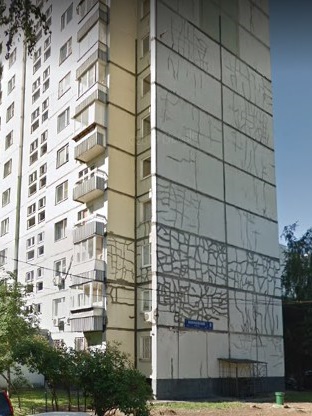 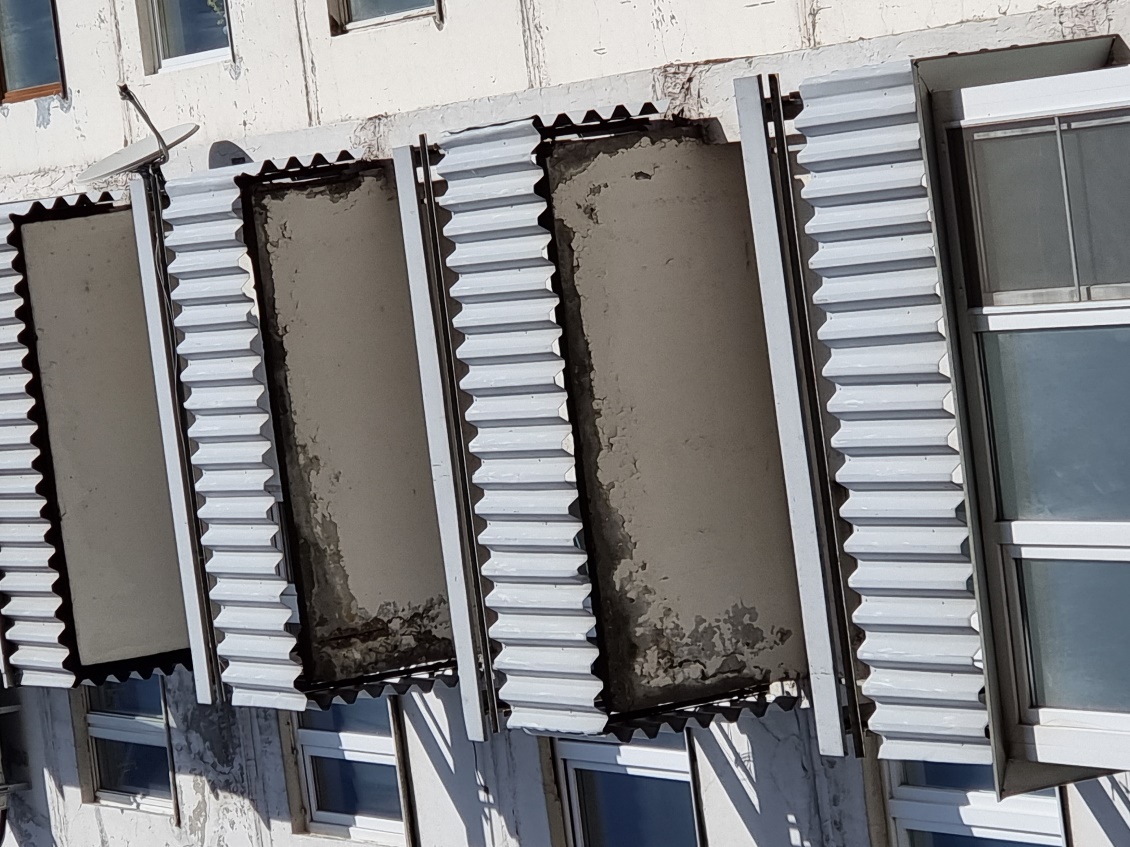 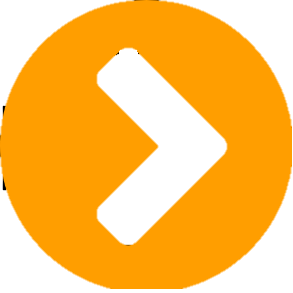 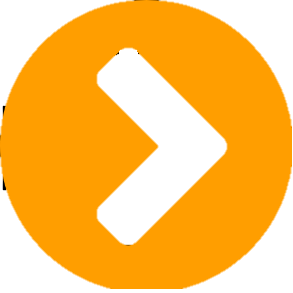 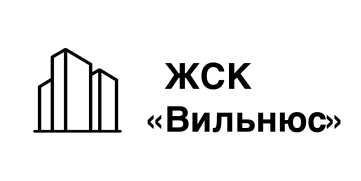 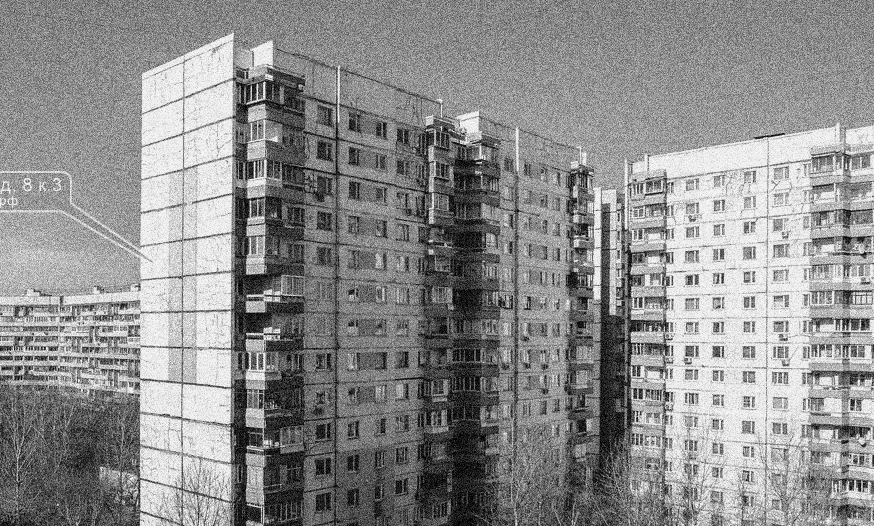 ПЛАНЫ НА 2021 ГОДЧто предстоит сделать – Пожарные шкафы и мусоросборные камеры
КОМПЛЕКТАЦИЯ ПОЖАРНЫХ ШКАФОВ 
НОВЫМИ ПОЖАРНЫМИ РУКАВАМИ
ПРОМЫВКА И МОДЕРНИЗАЦИЯ МУСОРОСБОРНЫХ КАМЕР (УСТАНОВКА ШИБЕРОВ)
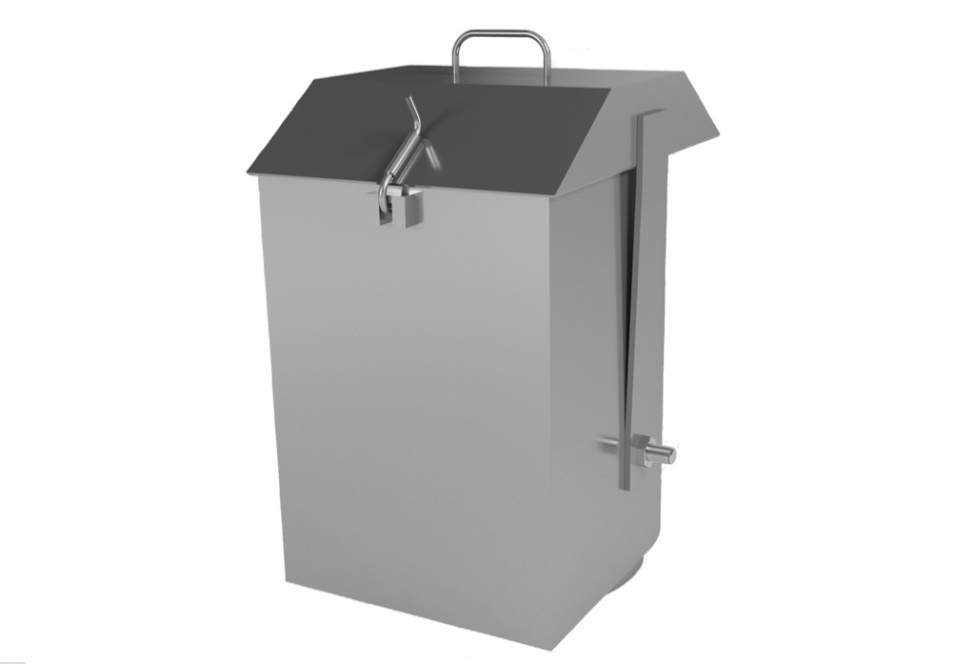 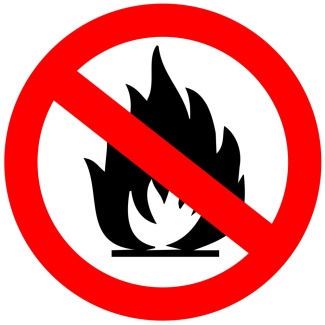 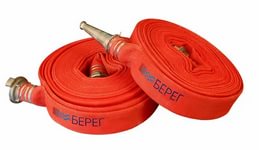 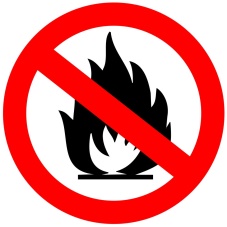 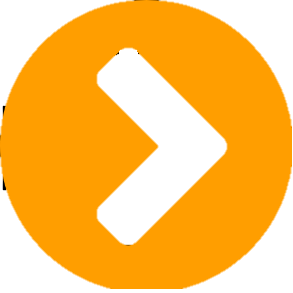 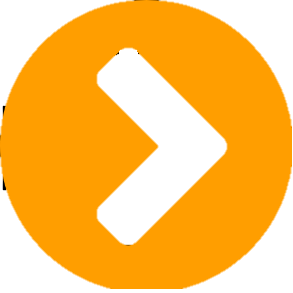 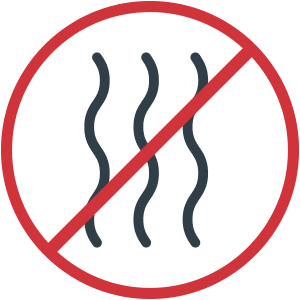 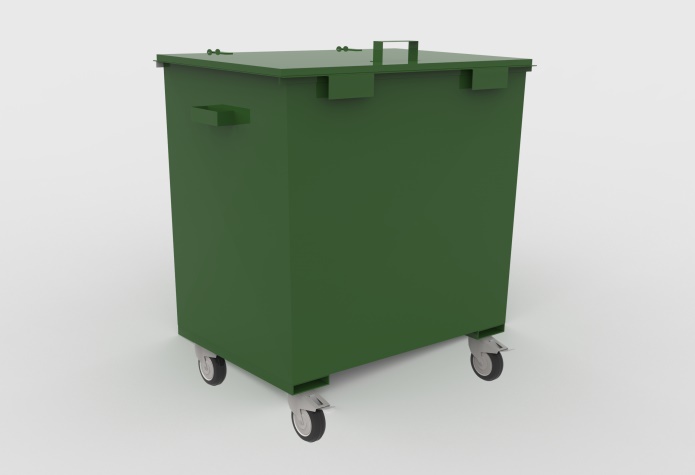 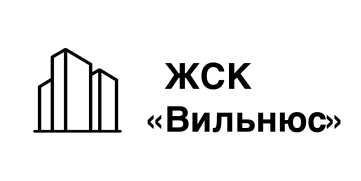 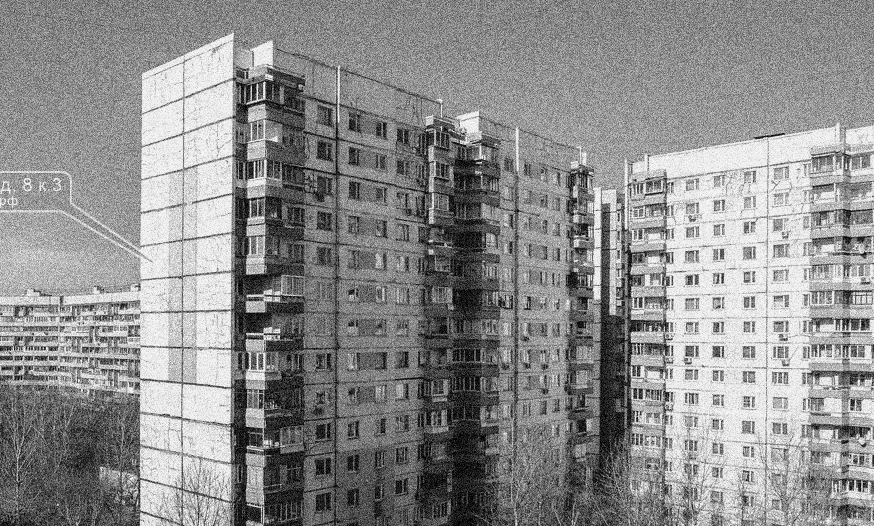 ПЛАНЫ НА 2021 ГОДЧто предстоит сделать – Технические этажи МКД
ЗАМЕНА ЗАПОРНОЙ АРМАТУРЫ (ЗАДВИЖКИ, КРАНЫ, ЭЛЕВАТОРНЫЕ УЗЛЫ) ИНЖЕНЕРНЫХ КОММУНИКАЦИЙ ЦО, ГВС
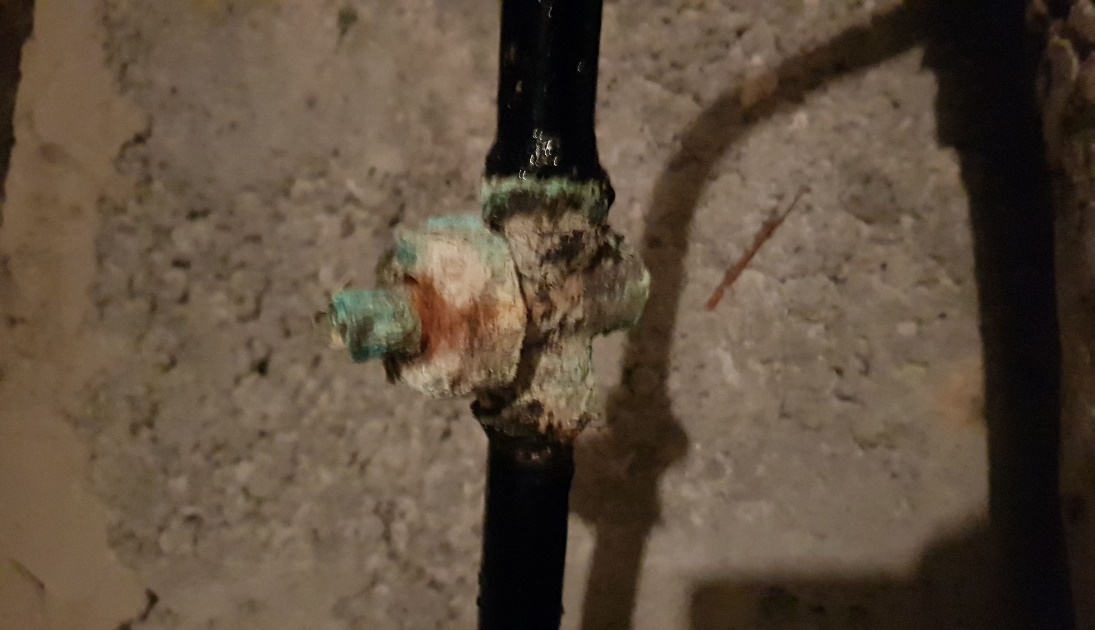 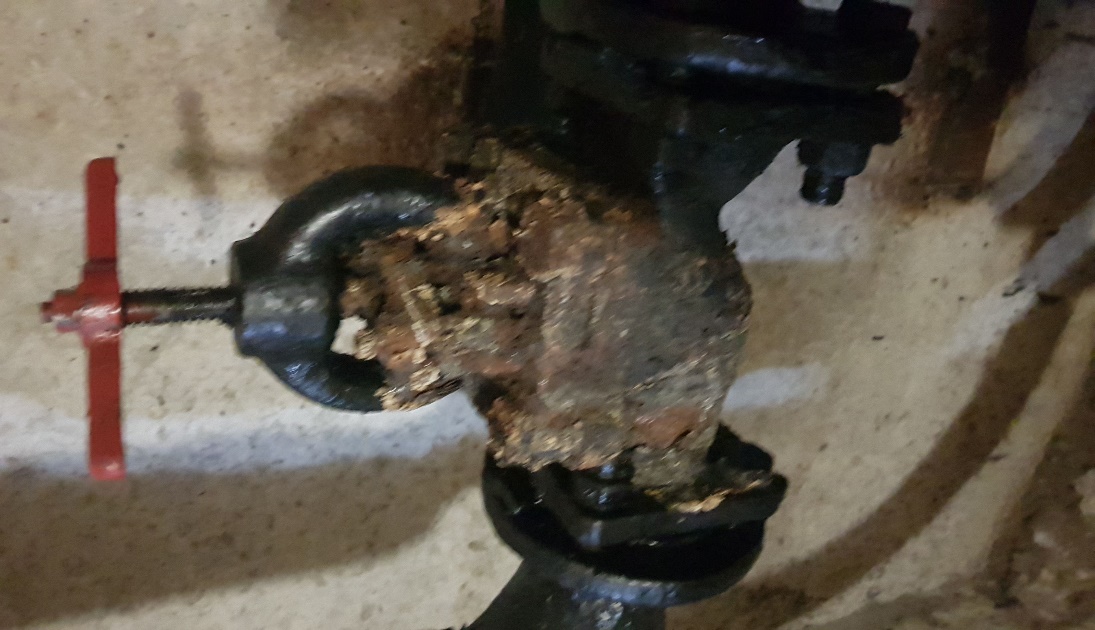 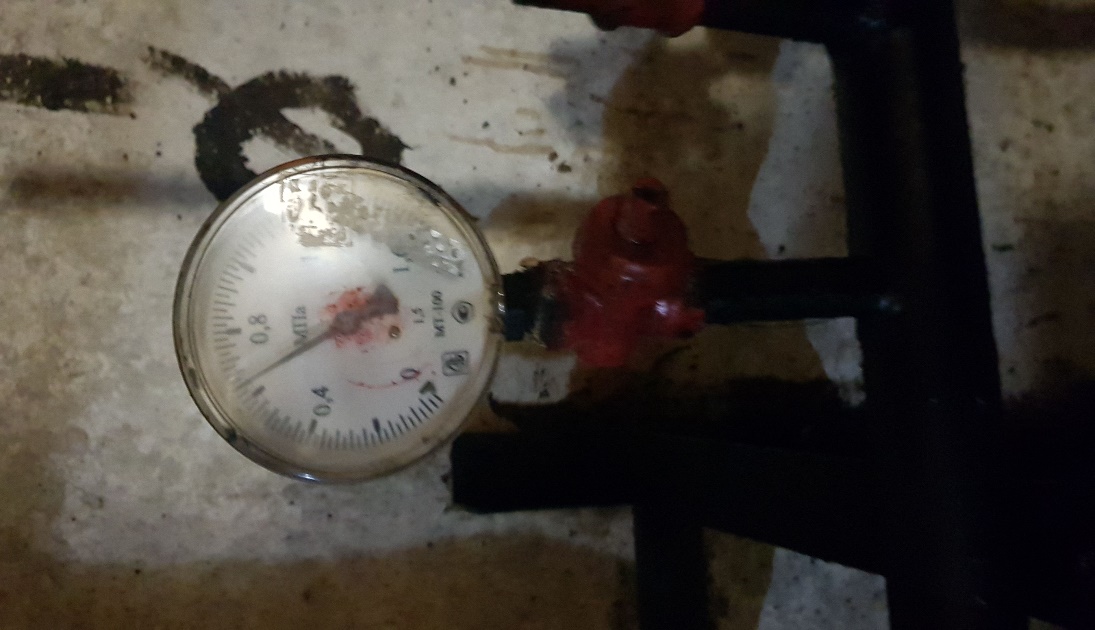 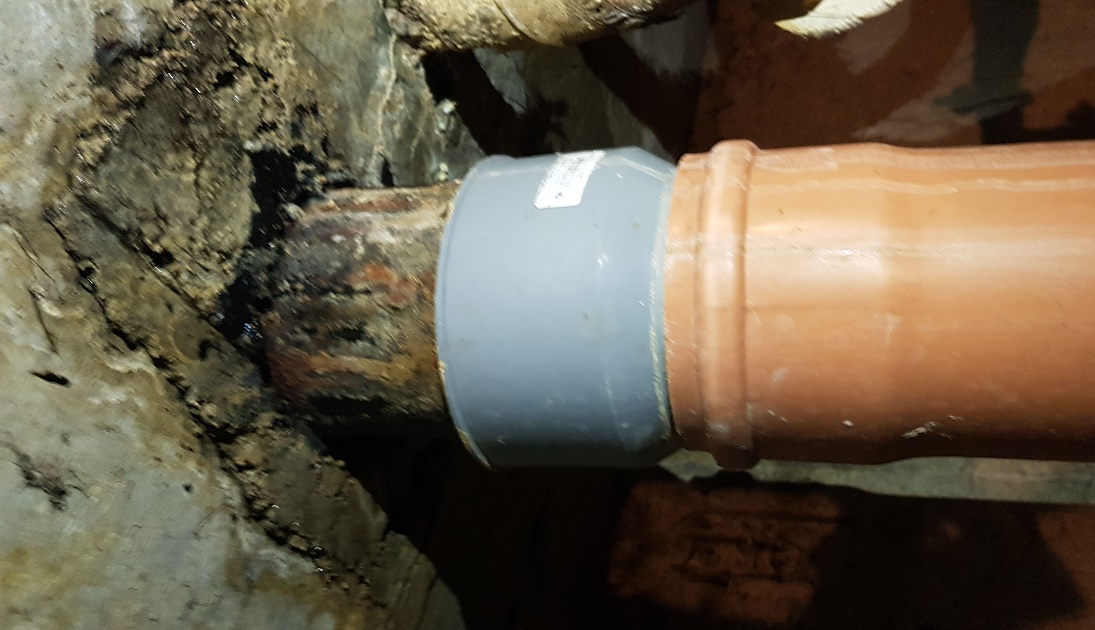 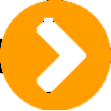 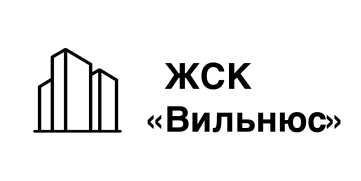 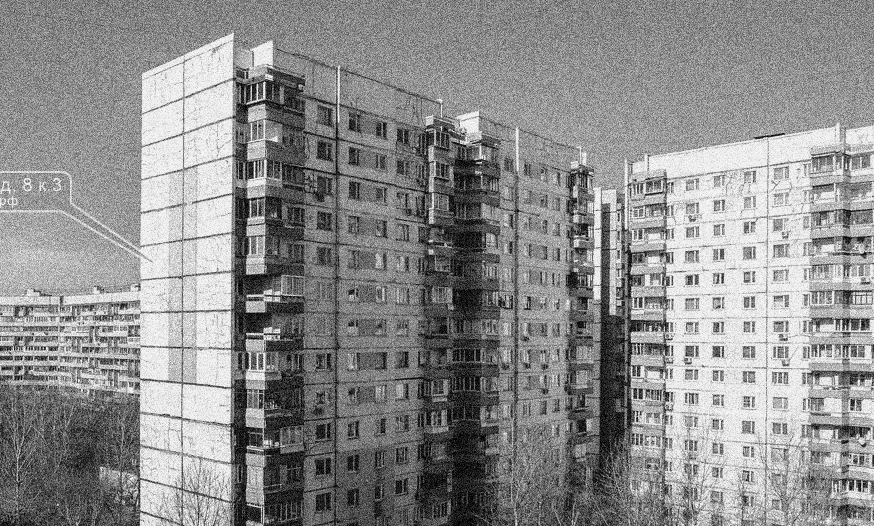 СМЕТА 2021г
СМЕТА 2021г. ПО СТАТЬЯМ В СРАВНЕНИИ С 2020г.
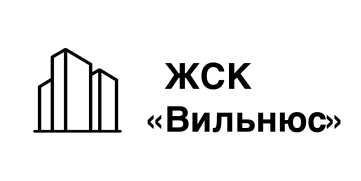 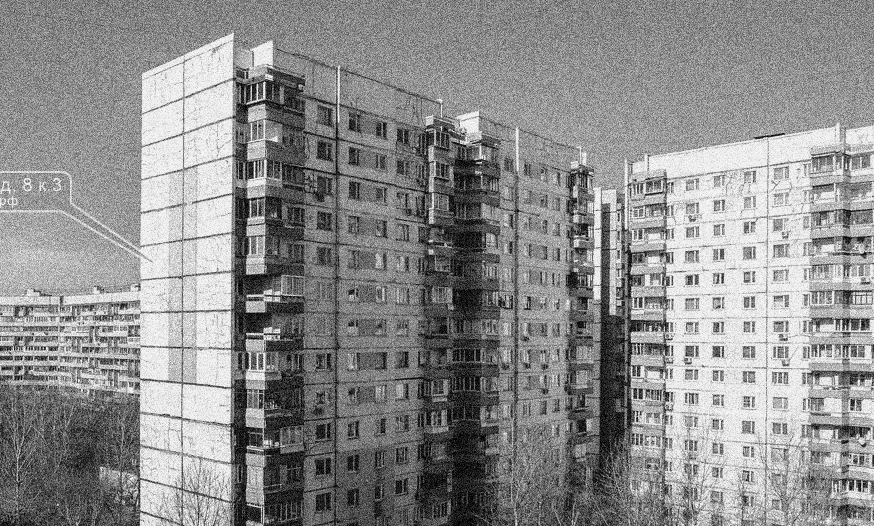 СМЕТА 2021г
СМЕТА 2021г. ПО СТАТЬЯМ В СРАВНЕНИИ С 2020г.
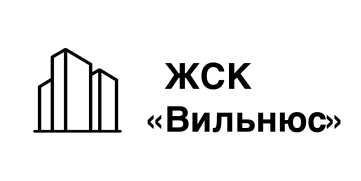 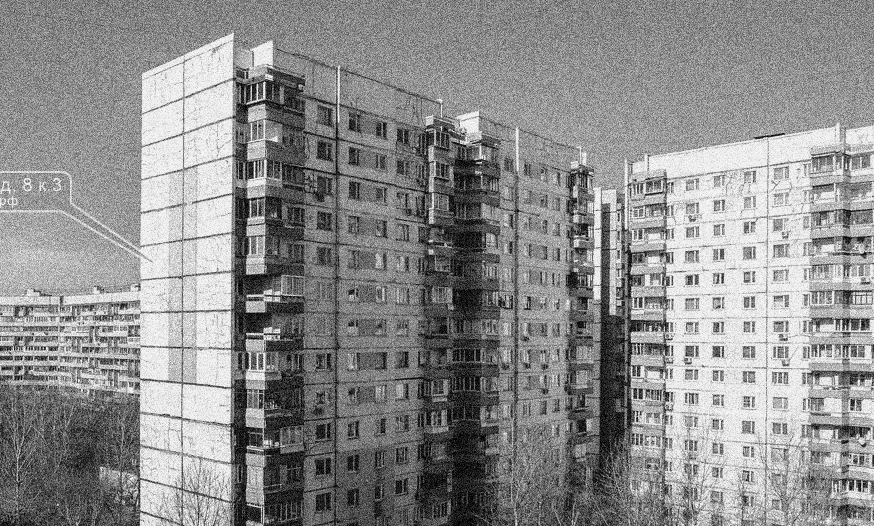 ПЛАНЫ НА ПЯТИЛЕТКУЧто еще предстоит сделать
ПЛАНЫ 2022-2023
Замена стояков ХВС и ГВС

Замена ИПУ на электронные счетчики горячей и холодной воды с возможностью автоматической передачи данных о расходе воды в правление

Озеленение придомовой территории

Ремонт входных групп

Установка видеонаблюдения в подъездах

Взаимодействие с ГБУ «Жилищник» по благоустройству придомовой территории и детских площадок
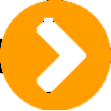 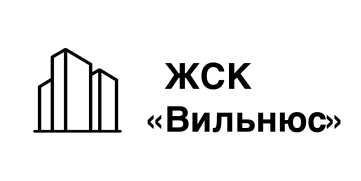 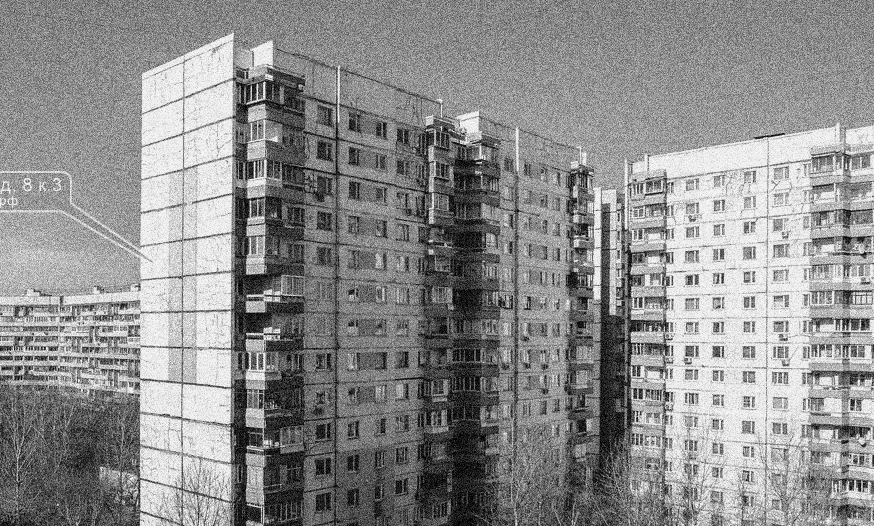 ПЛАНЫ НА ПЯТИЛЕТКУЧто еще предстоит сделать – Входные группы
РЕМОНТ ВХОДНЫХ ГРУПП
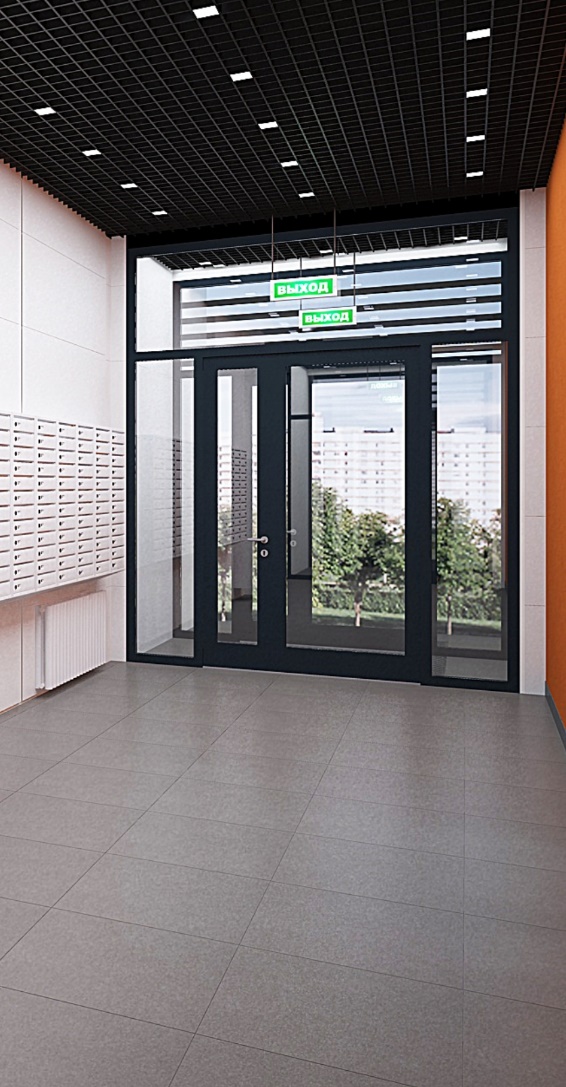 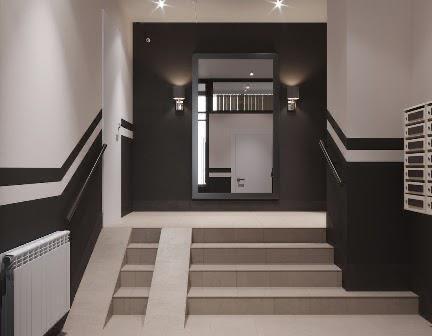 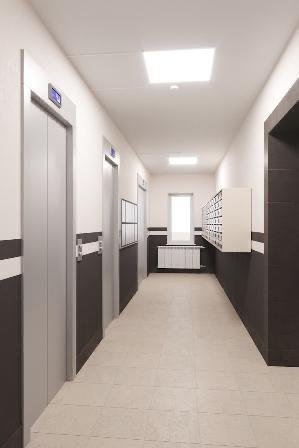 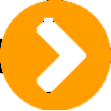 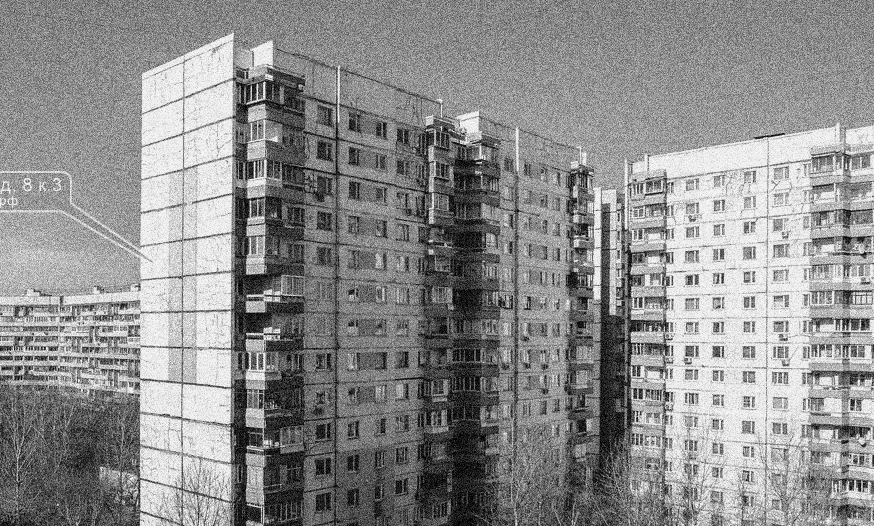 СПАСИБО 
И С МАЙСКИМИ ПРАЗДНИКАМИ!
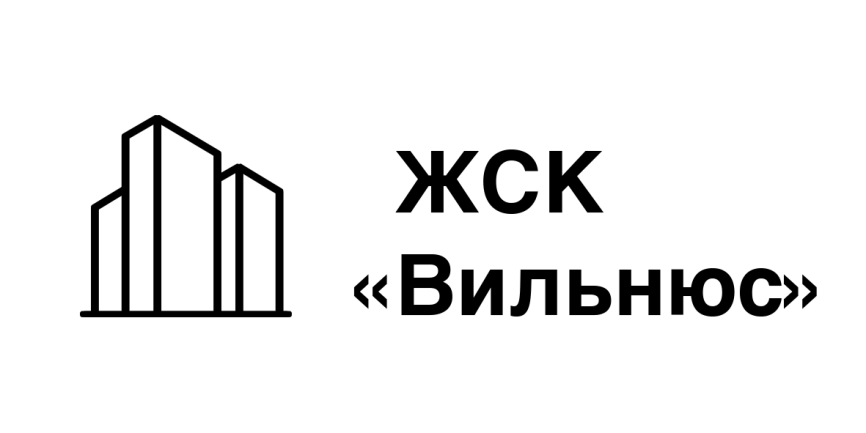 ПОРЯДОК В ЖИЗНИ НАЧИНАЕТСЯ С ПОРЯДКА В ДОМЕ